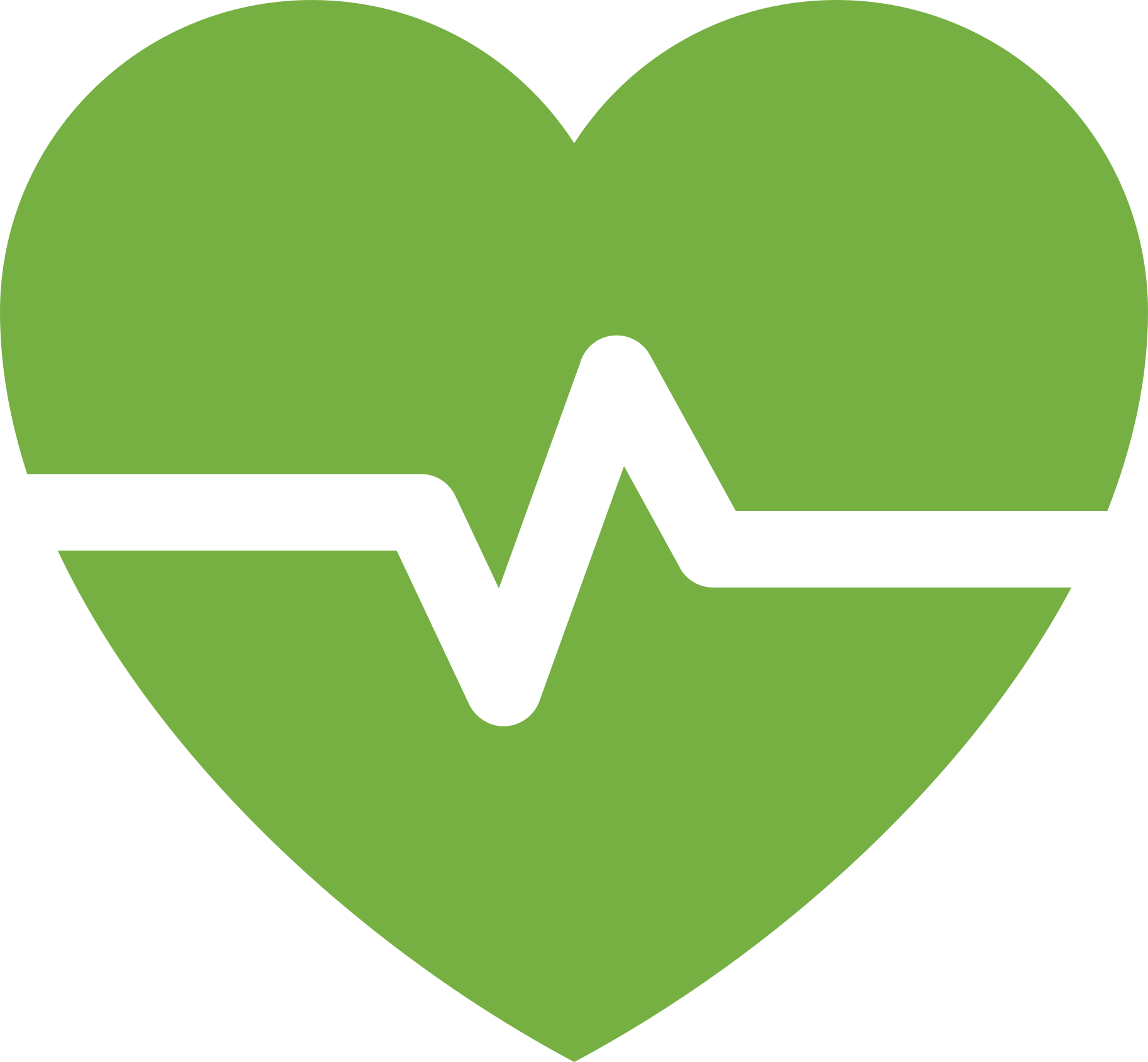 Como é que os discursos de ódio me fazem sentir? > ASE > Até que ponto pode ser ofensivo?
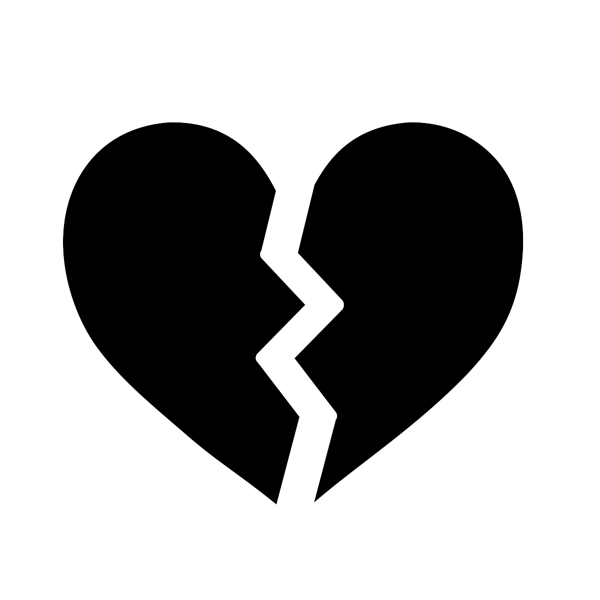 Até que ponto pode ser ofensivo?
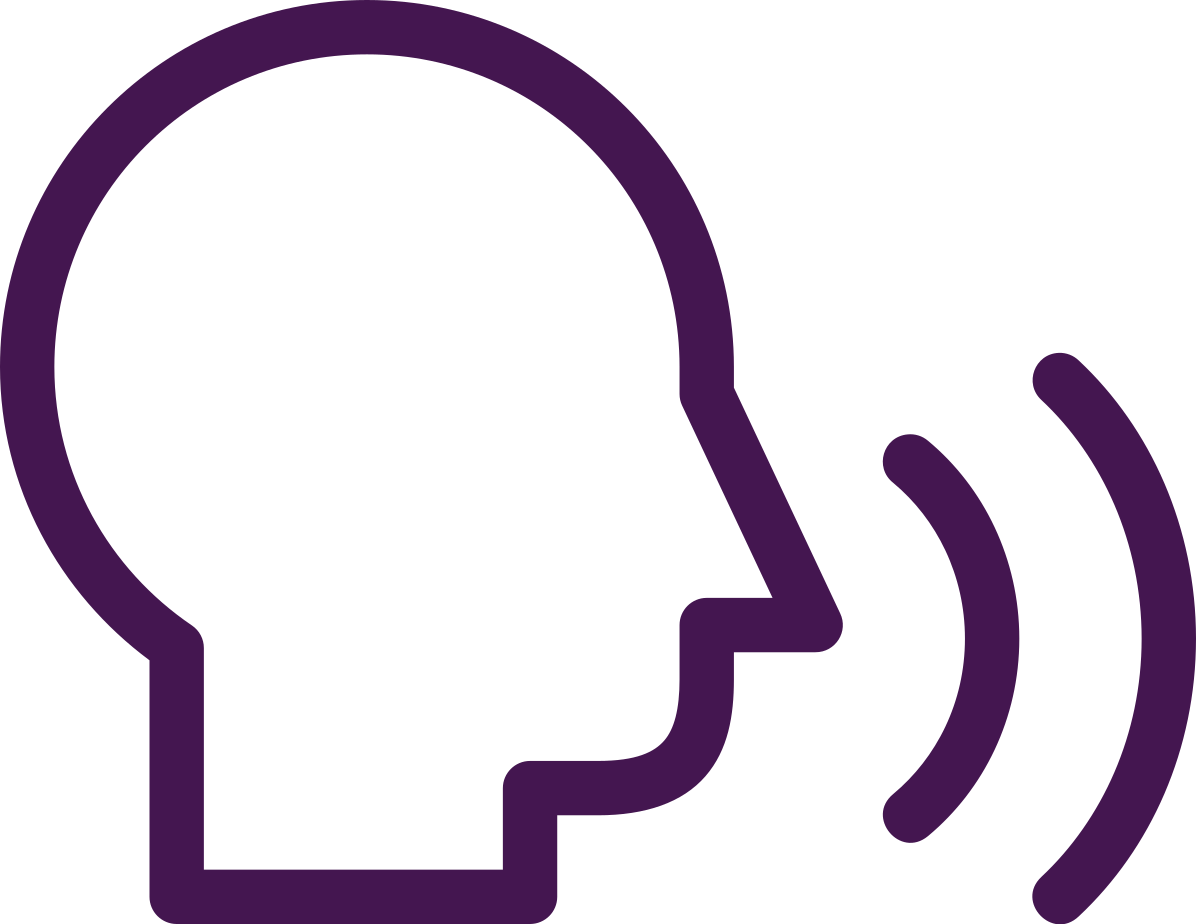 Orador
Orador
Oradora
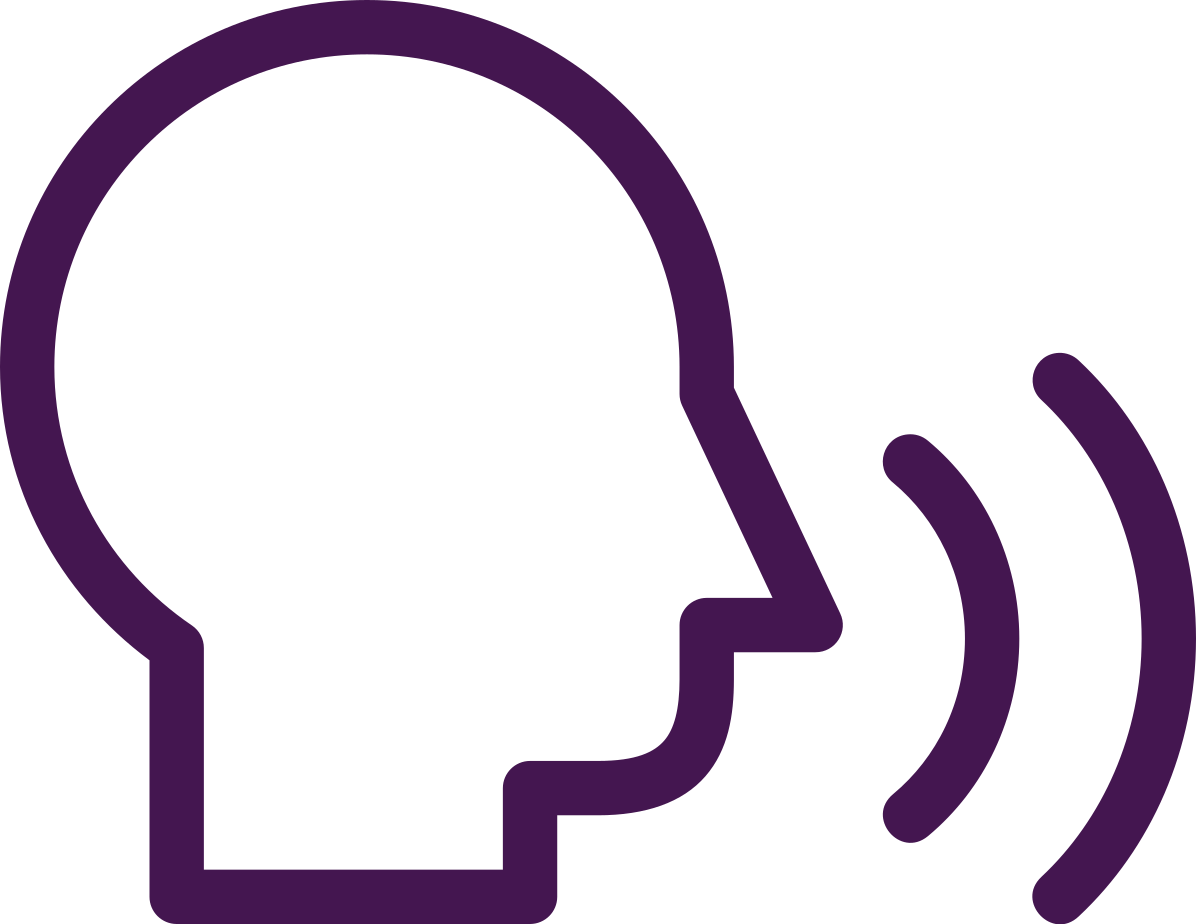 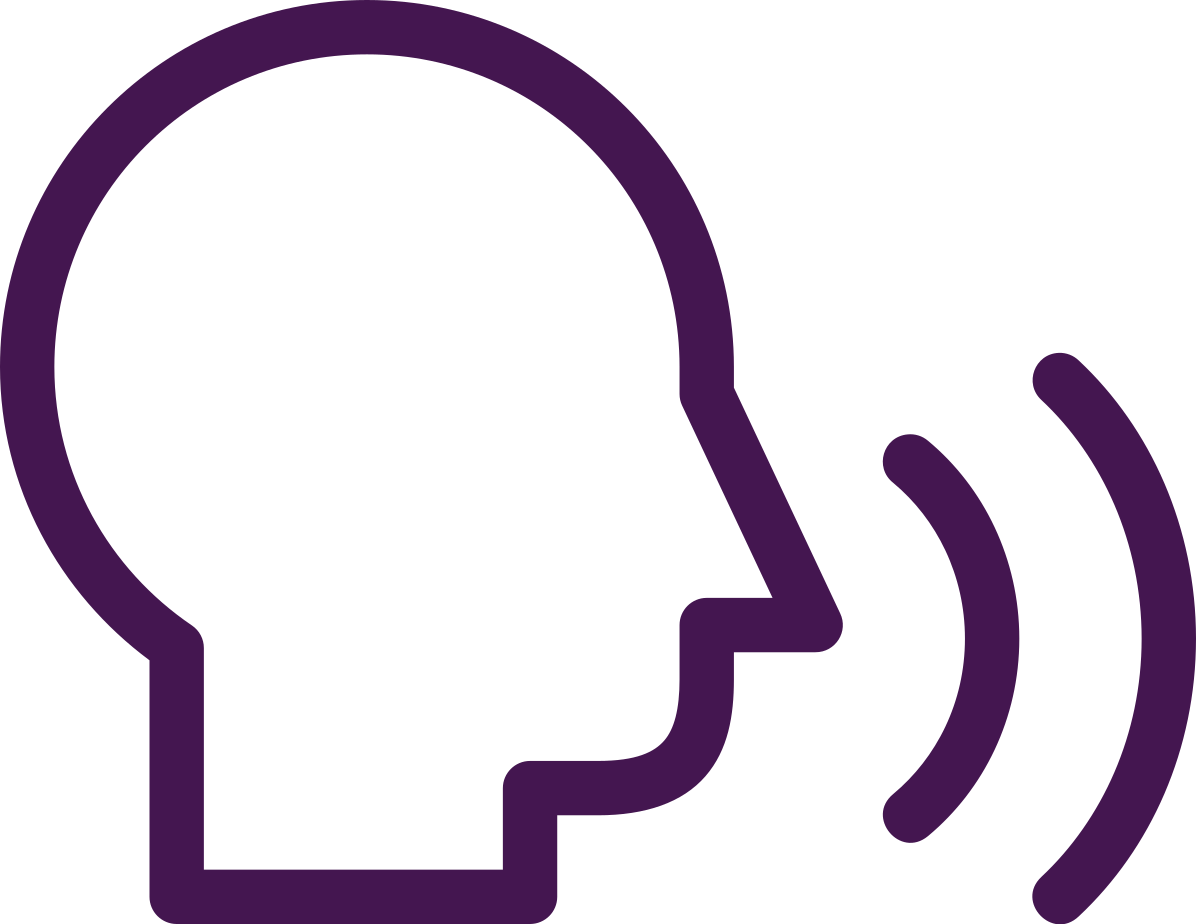 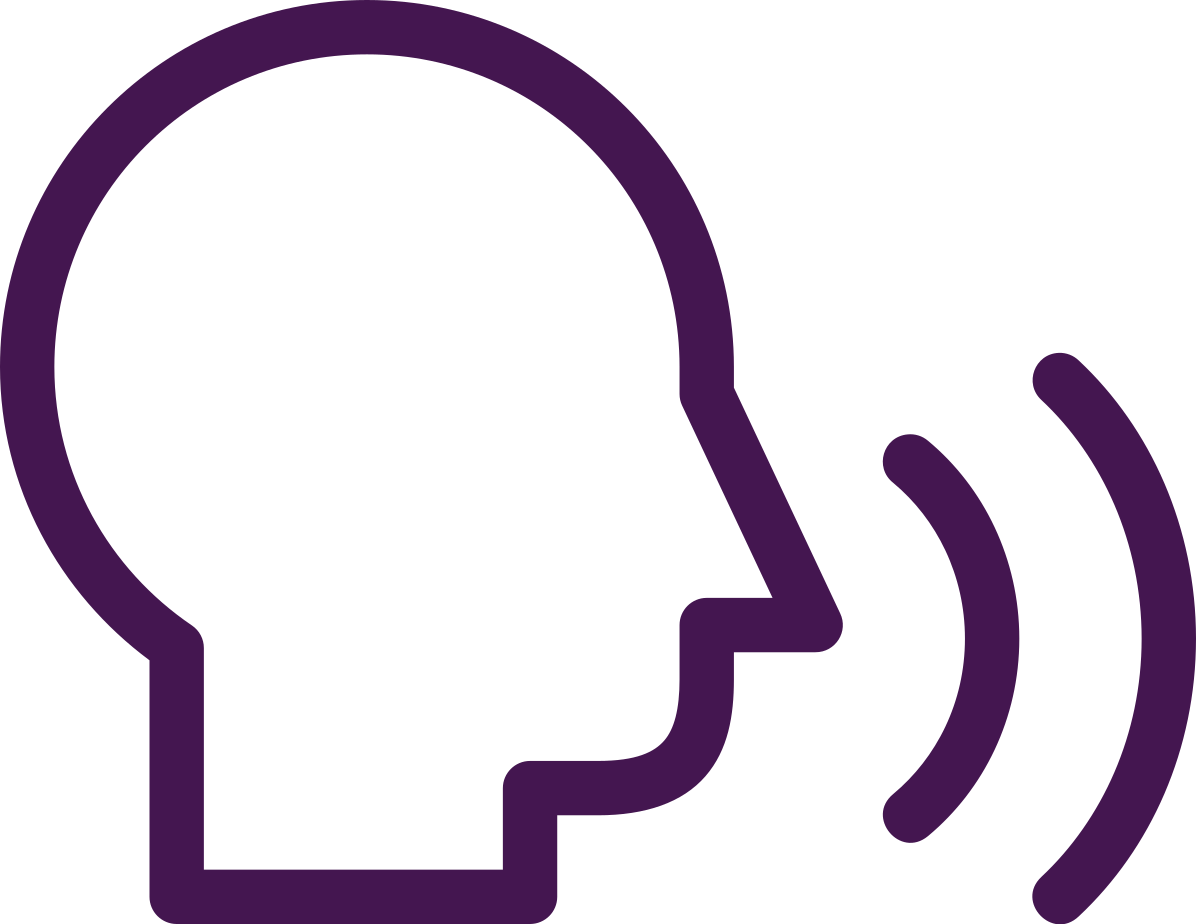 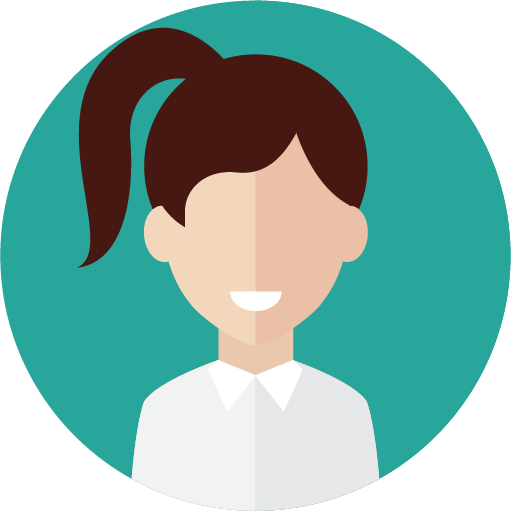 Jada Hayes
Orador
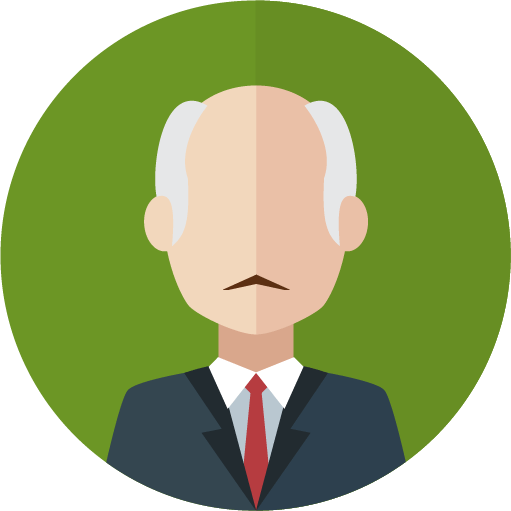 Sr. Camstead
Também conhecida como Haymaker
Um político.
Muito ativo nos média e na Internet
Oriundo de um meio privilegiado
Frequentou o ensino privado
Pontos de vista moderados
Escândalo recente ligado a evasão fiscal 
Casado
3 filhos
57 anos de idade
Videobloguista do YouTube
Muito ativa nos média e na Internet
Oriunda da classe média
Frequentou o ensino público
Pontos de vista moderados
Recentemente criticada por postagens nas redes sociais a escarnecer de pessoas homossexuais e muçulmanos
Solteira - tem uma relação
29 anos de idade
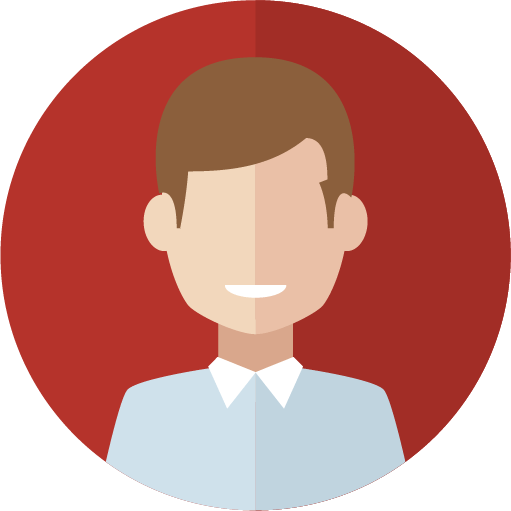 Simon James
Apresentador de televisão
Muito ativo nos média e na Internet
Oriundo da classe trabalhadora
Frequentou o ensino público
Pontos de vista radicais
Escândalo recente ligado à sua atitude para com as mulheres
Conhecido por defender opiniões estereotipadas e desdenhosas sobre os outros
Antirregulamentação
Casado
3 filhos
41 anos de idade
Oradora
Orador
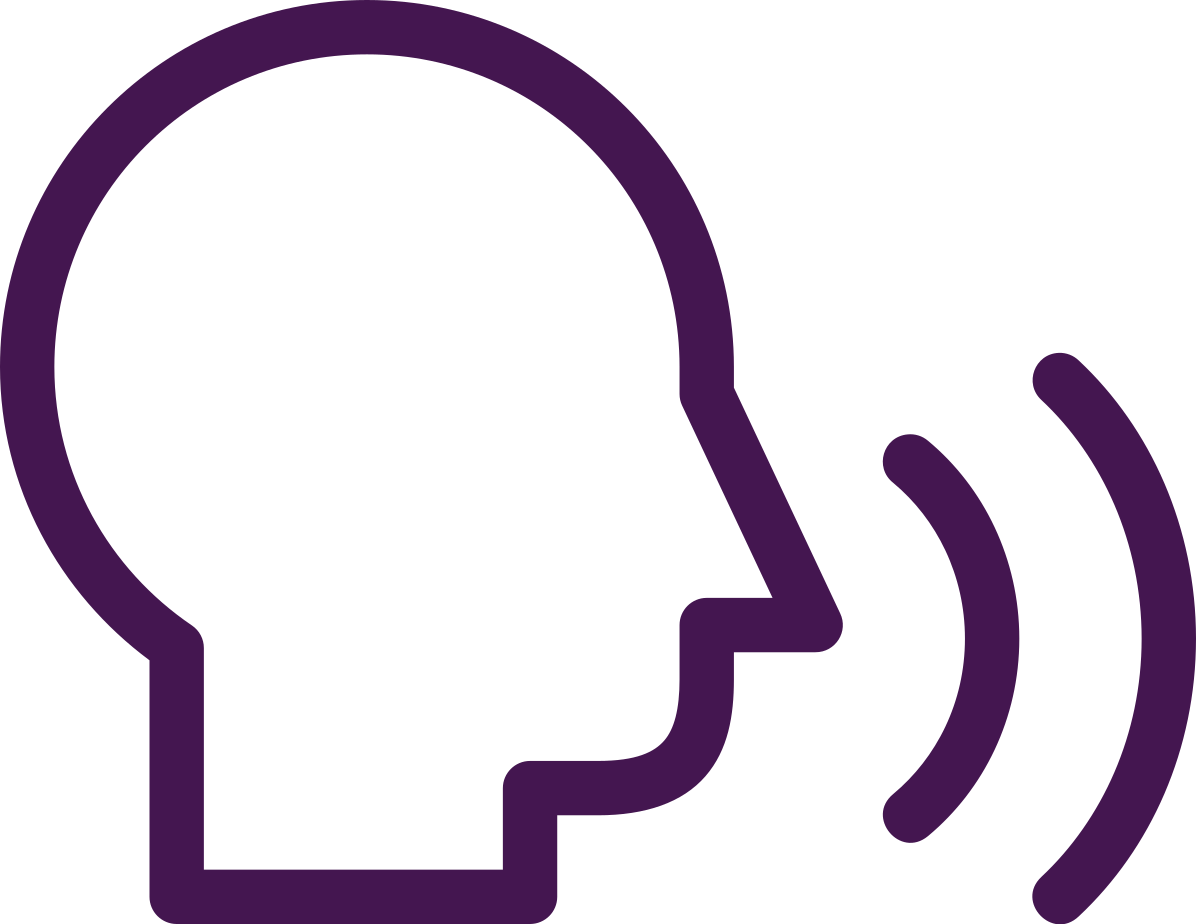 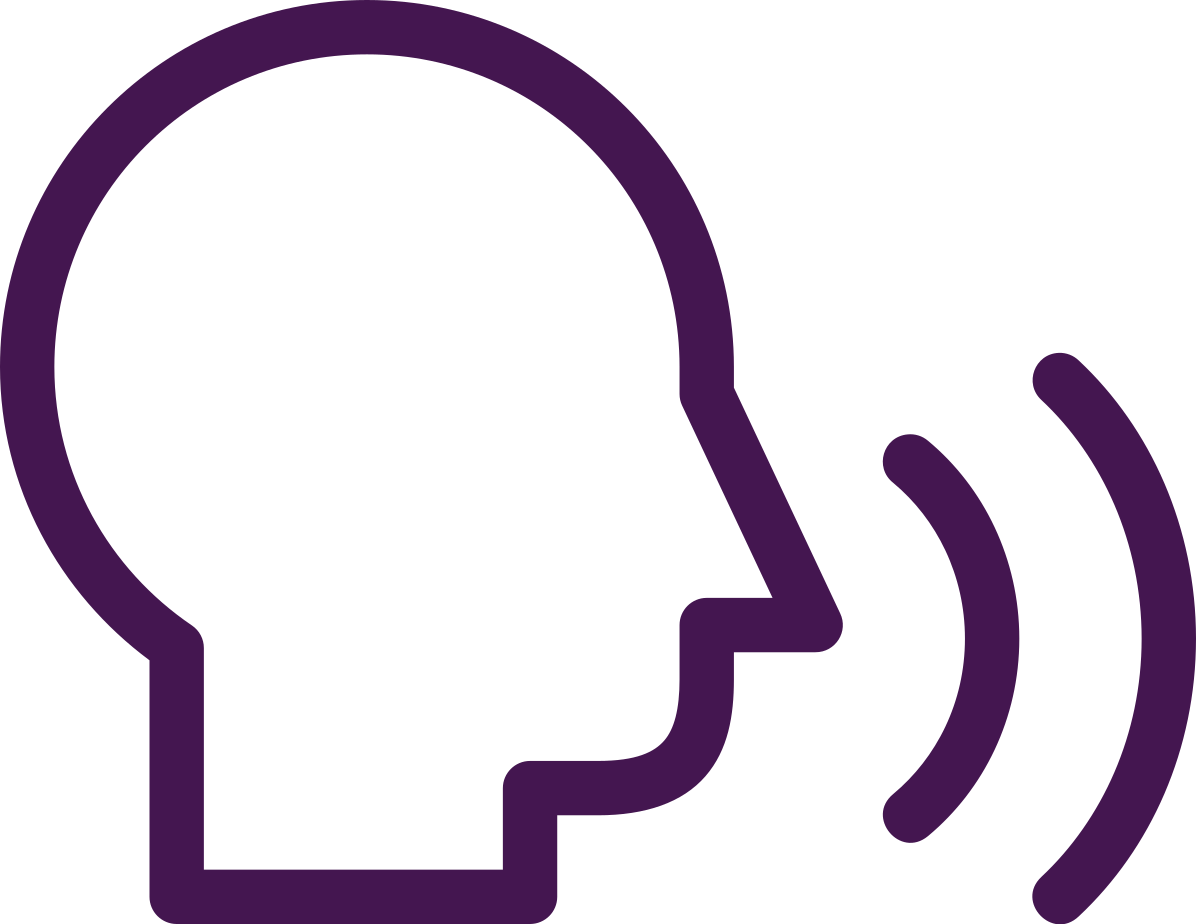 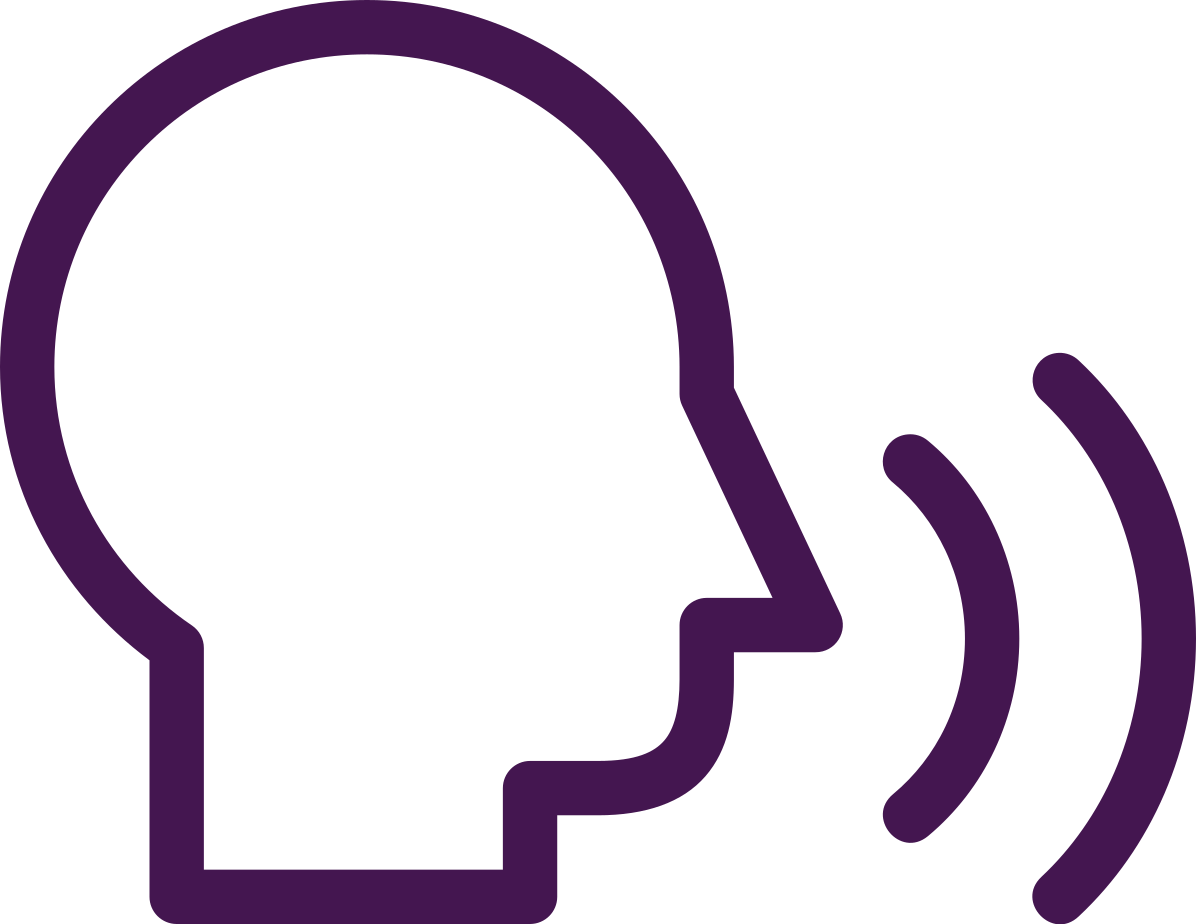 Orador
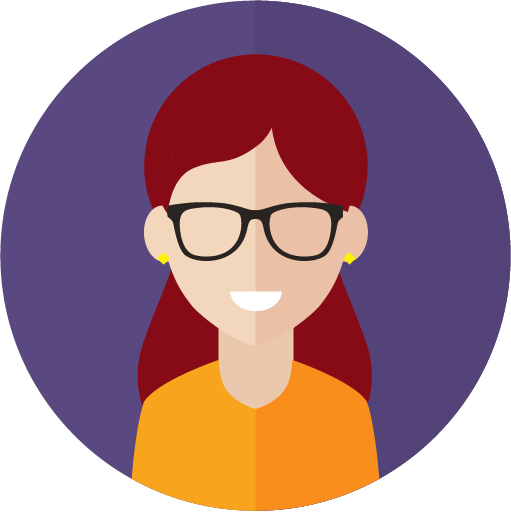 Carol Bellington-Smyth
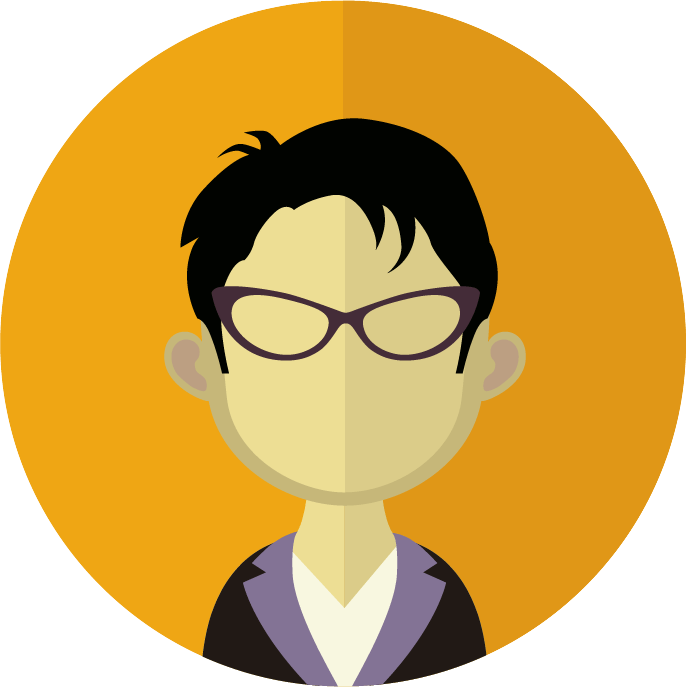 Jin Chung
Uma personalidade mediática, jornalista e apresentadora
Por vezes, nos média e na Internet
Oriunda da classe trabalhadora
Frequentou o ensino público
Pontos de vista mais radicais
Ativista e militante
Casada quatro vezes
Sem filhos
73 anos de idade
Estudante
Muito ativo nos média e na Internet
Oriundo de um meio privilegiado
Frequentou o ensino privado
Pontos de vista moderados
Muito conhecido nos média por defender pontos de vista fortes sobre a comunidade LGBTQ e questões de obesidade.
Solteiro
Sem filhos
20 anos de idade
Contexto
Contexto
Contexto
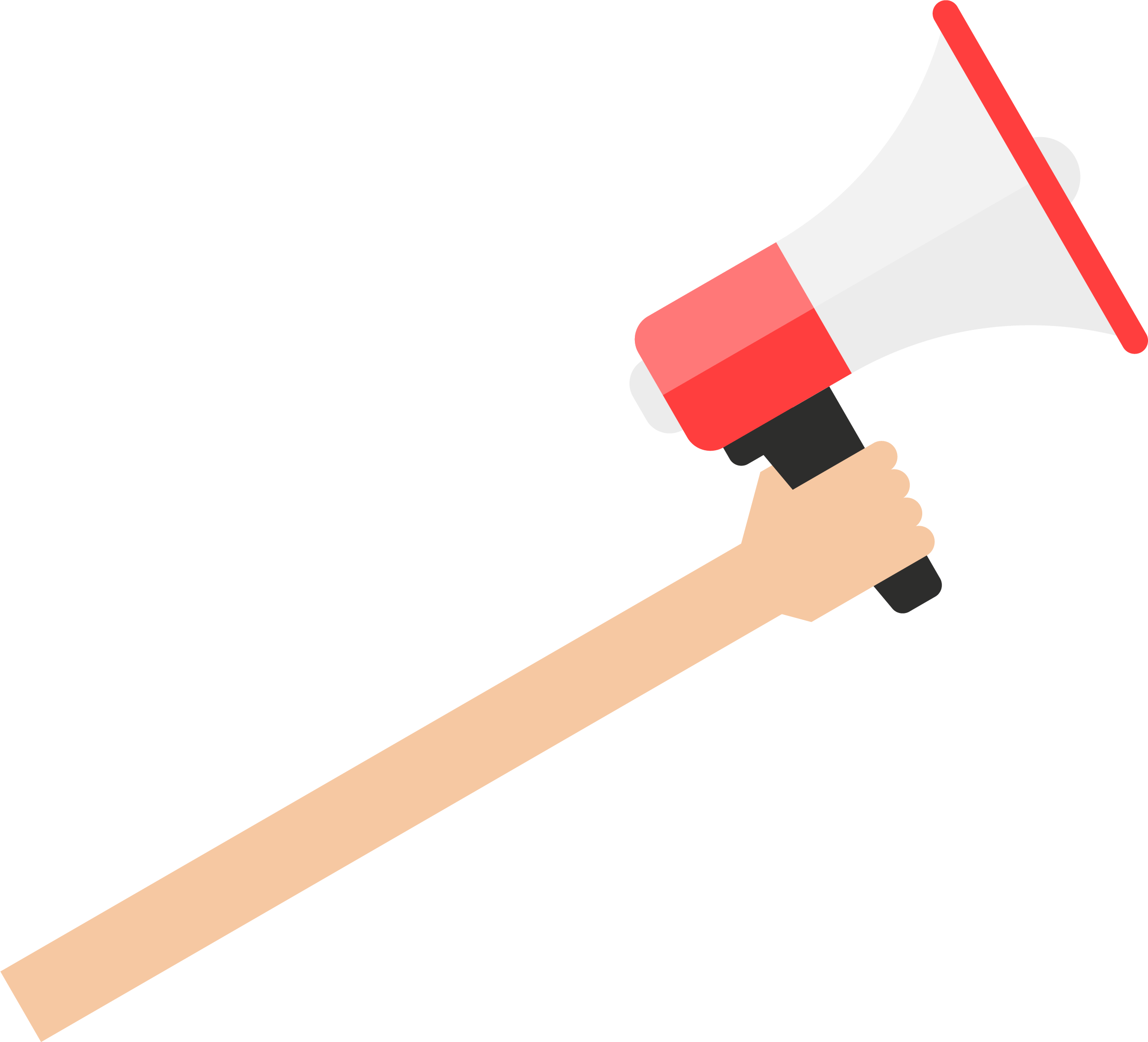 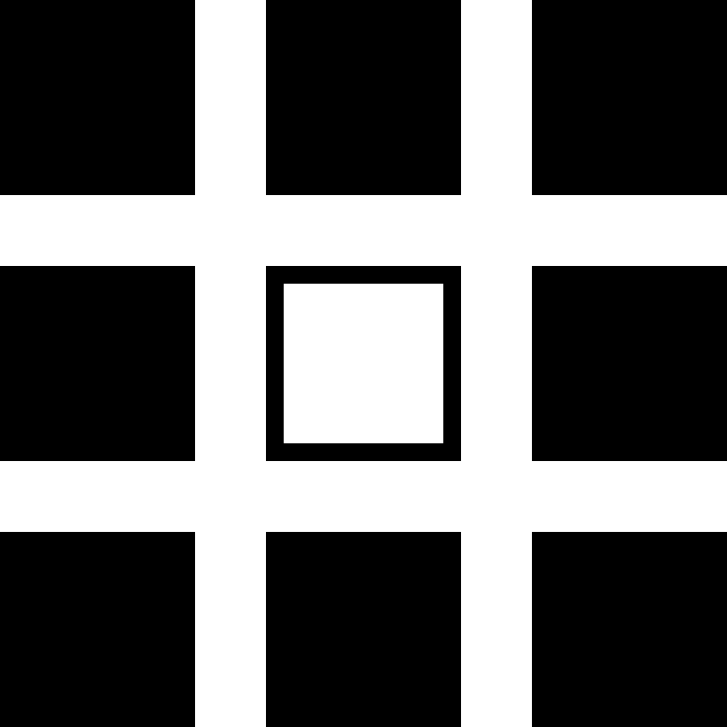 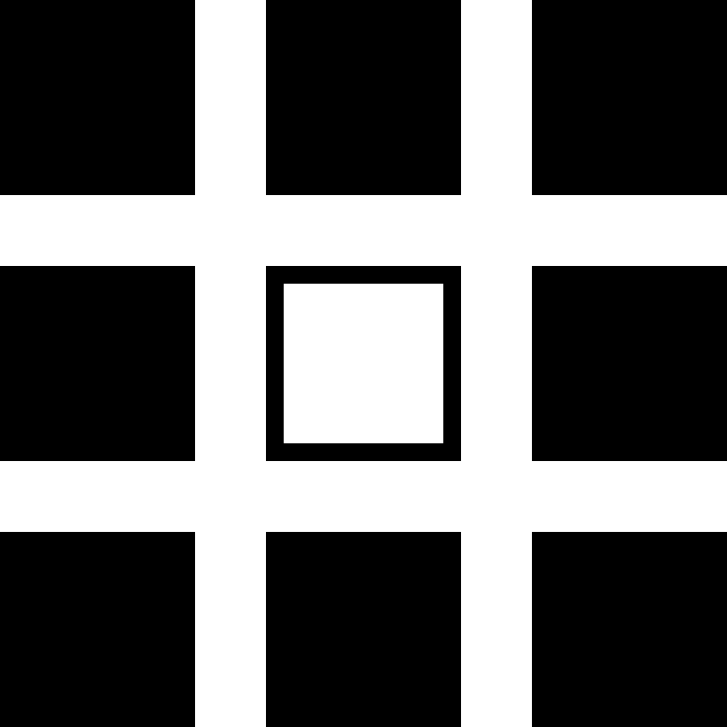 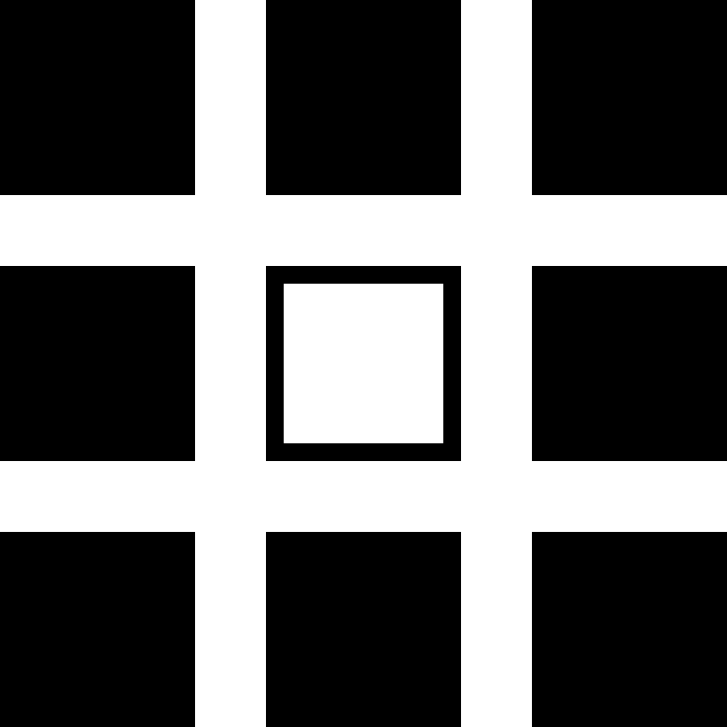 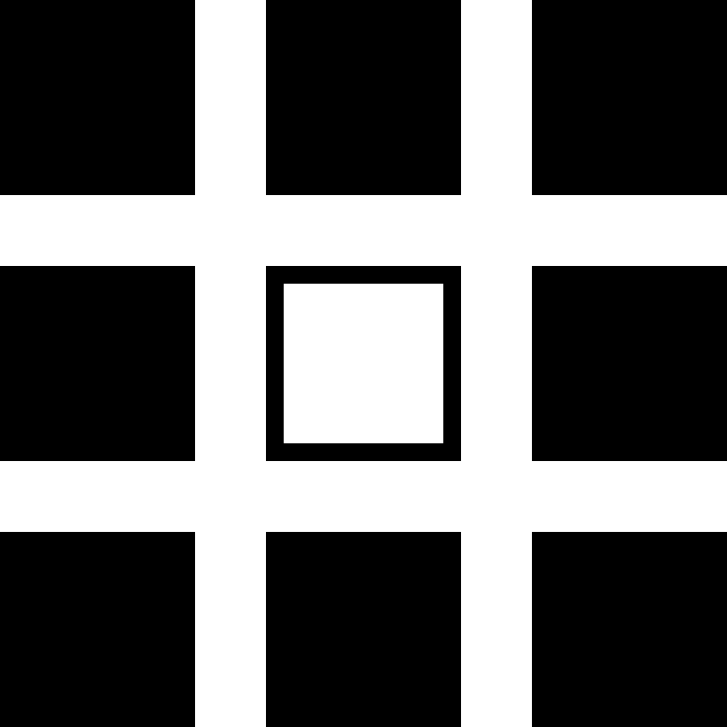 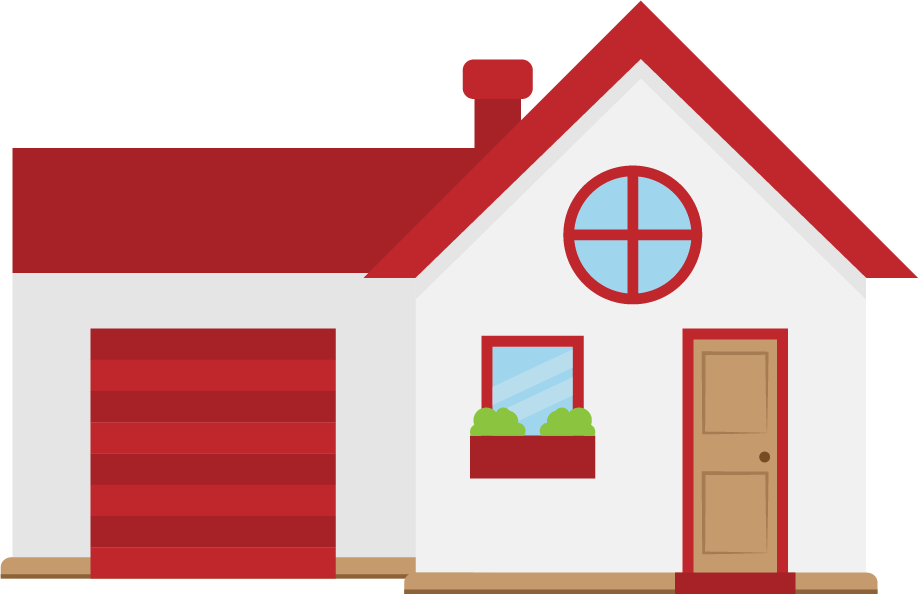 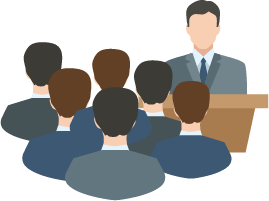 Uma casa particular
Um discurso
Num evento público
Contexto
Mais de 500 pessoas num espaço público.
Perfilham das mesmas ideias e concordam com os pontos de vista do orador.
Presença da polícia para controlar a multidão.
Não ocorre violência entre a multidão.
Evento filmado e difundido por equipas de TV.
Num evento privado, só com bilhete de entrada
Participam membros do mesmo partido político do orador.
Ambiente com uma elevada carga política.
Presentes vários comentadores proeminentes e pessoas influentes das redes sociais.
Na sala de estar.
Não estão presentes figuras públicas.
Todas as pessoas na sala são conhecidas do orador.
O evento não foi planeado.
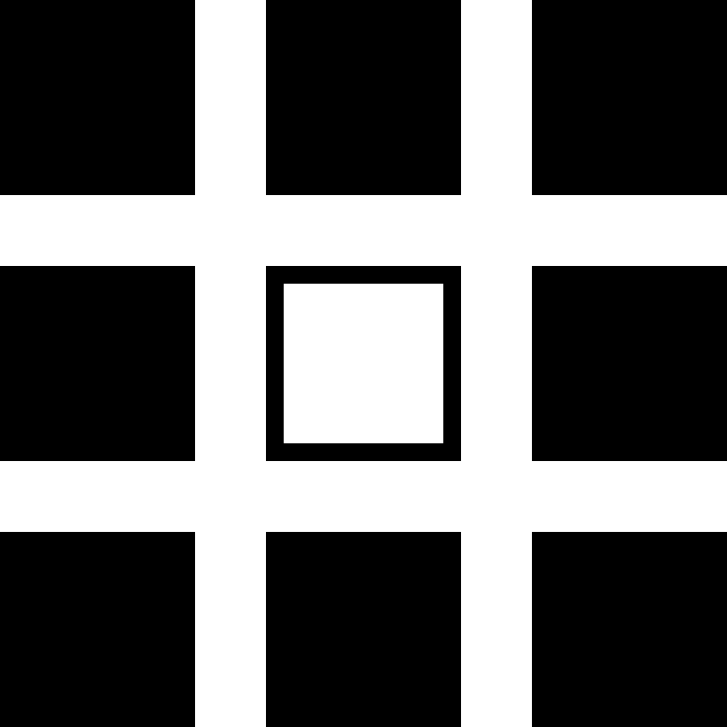 No clube da juventude
Contexto
Contexto
Contexto
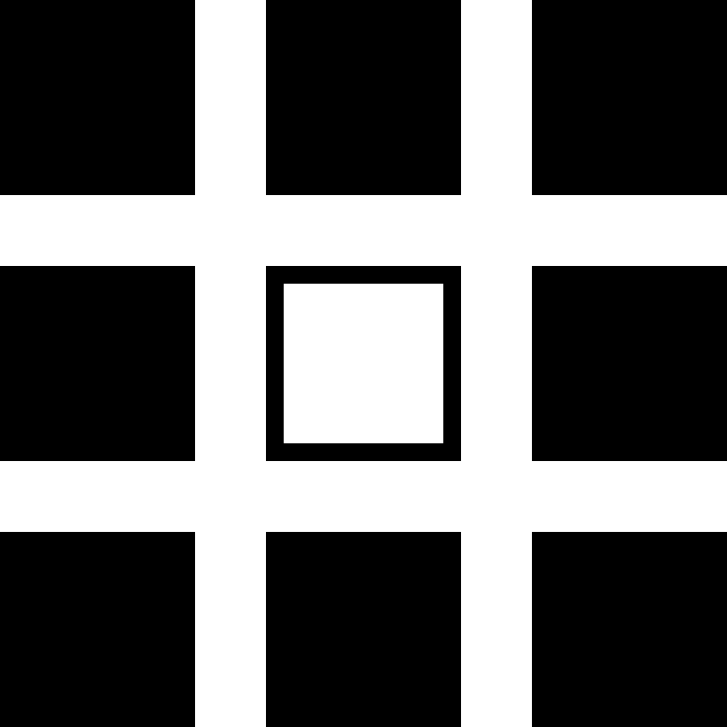 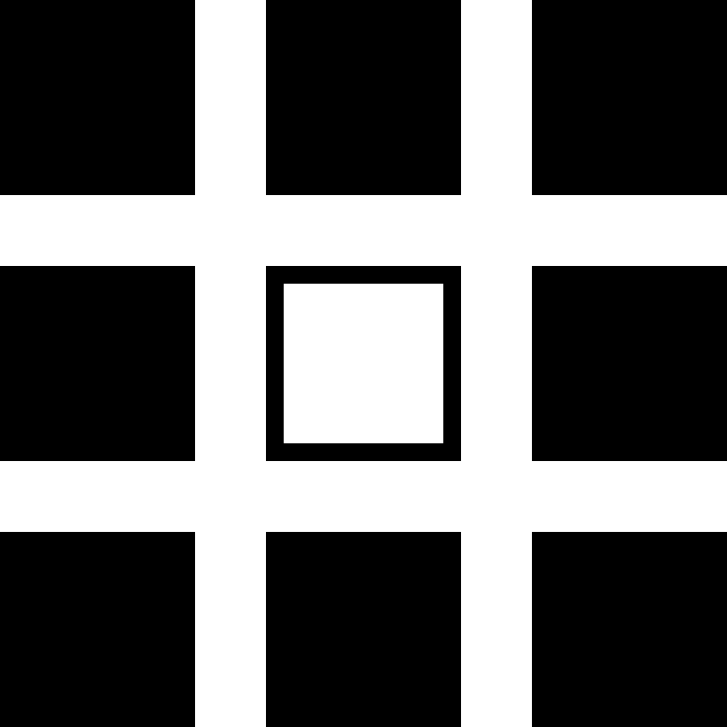 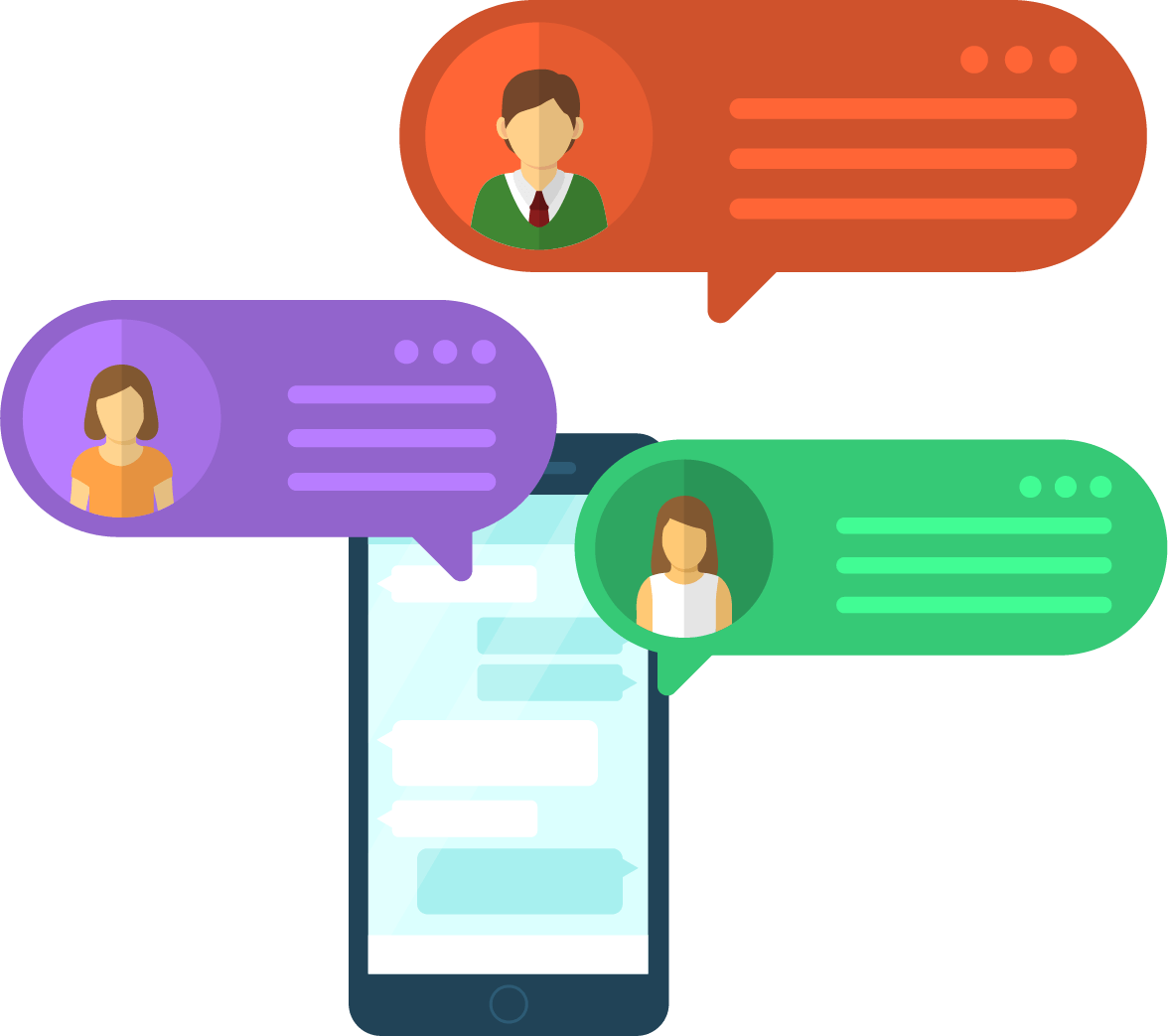 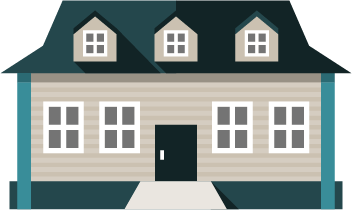 Um espaço "privado" na Internet
Numa sala do clube.
Muitas pessoas presentes, muitas delas desconhecidas do orador.
Algumas pessoas têm contas no YouTube e contas noutras redes sociais, com pequenos números de seguidores.
O evento não foi planeado.
O orador convidou o grupo há muito tempo para aderir ao espaço.
Estão ligados online e todos têm também várias contas públicas na Internet.
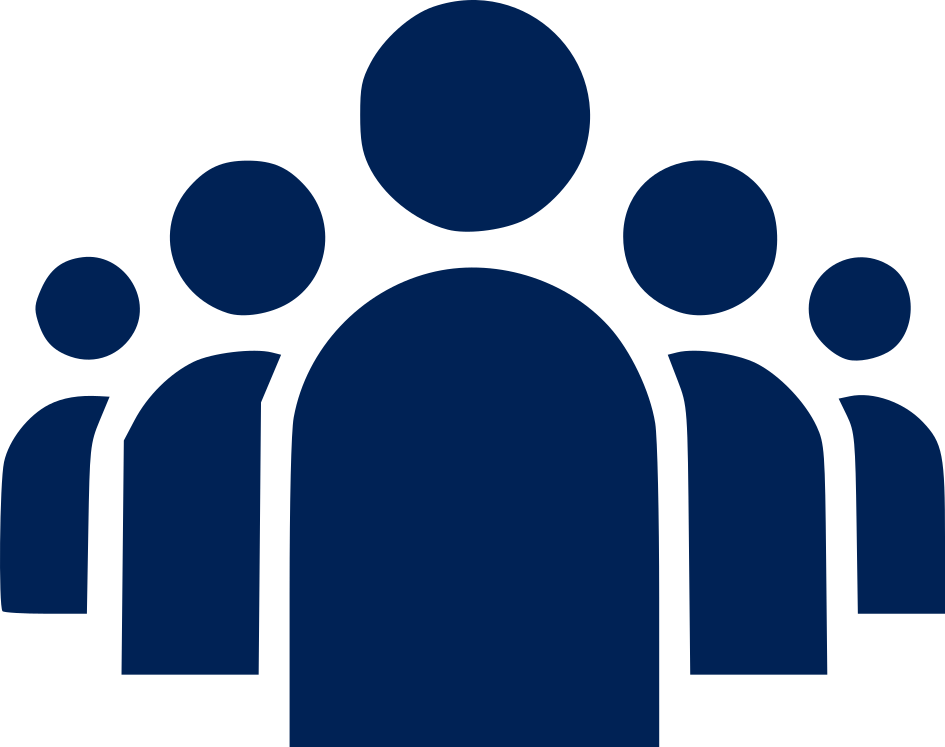 Público
Público
Público
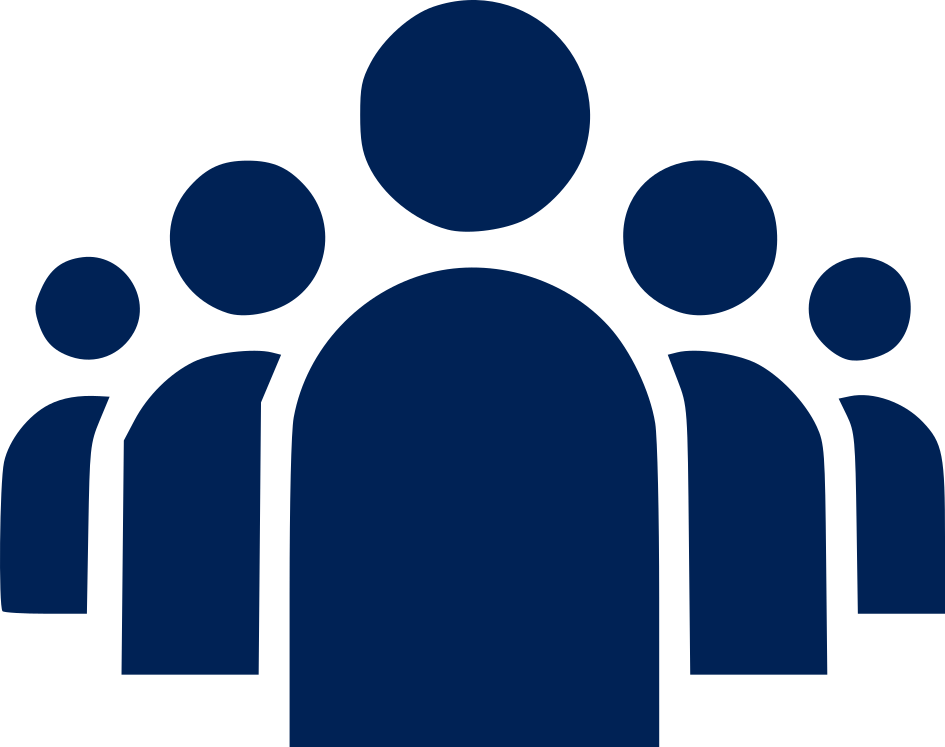 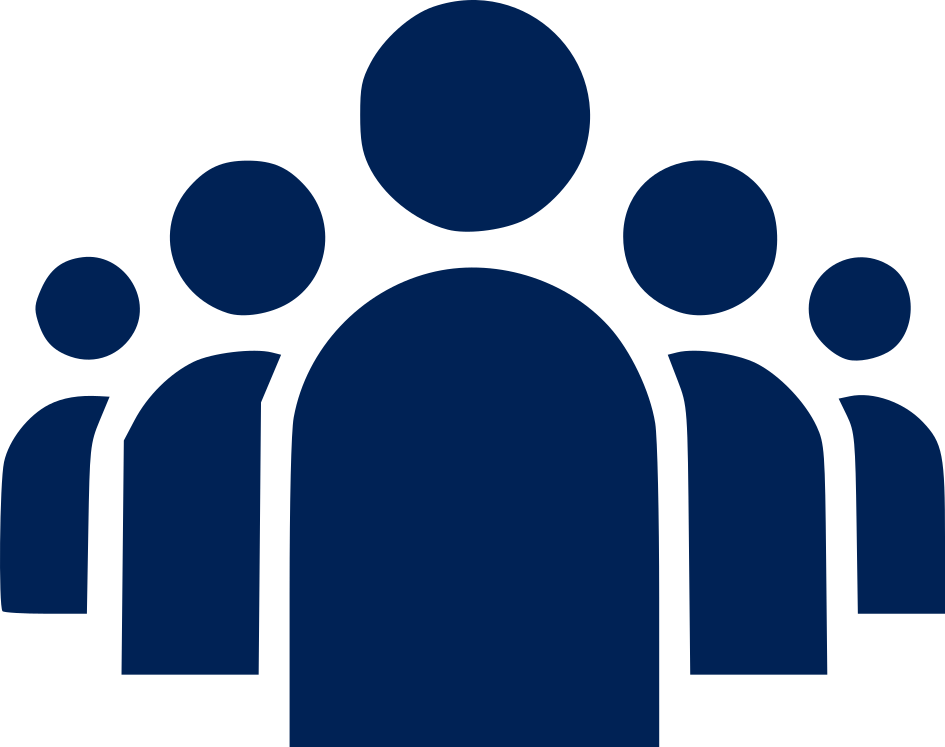 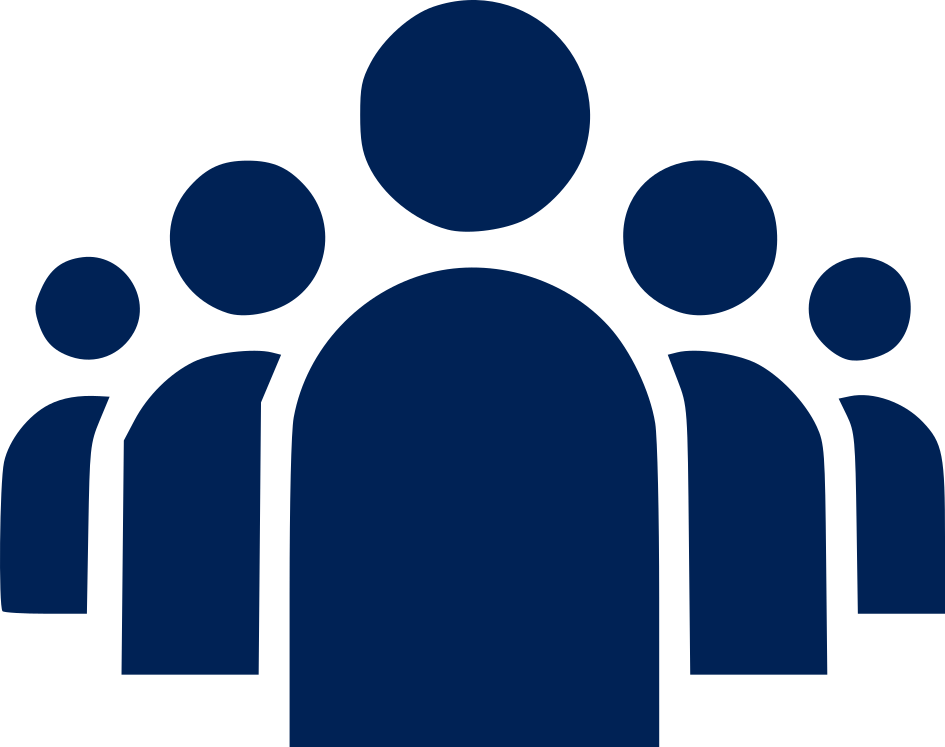 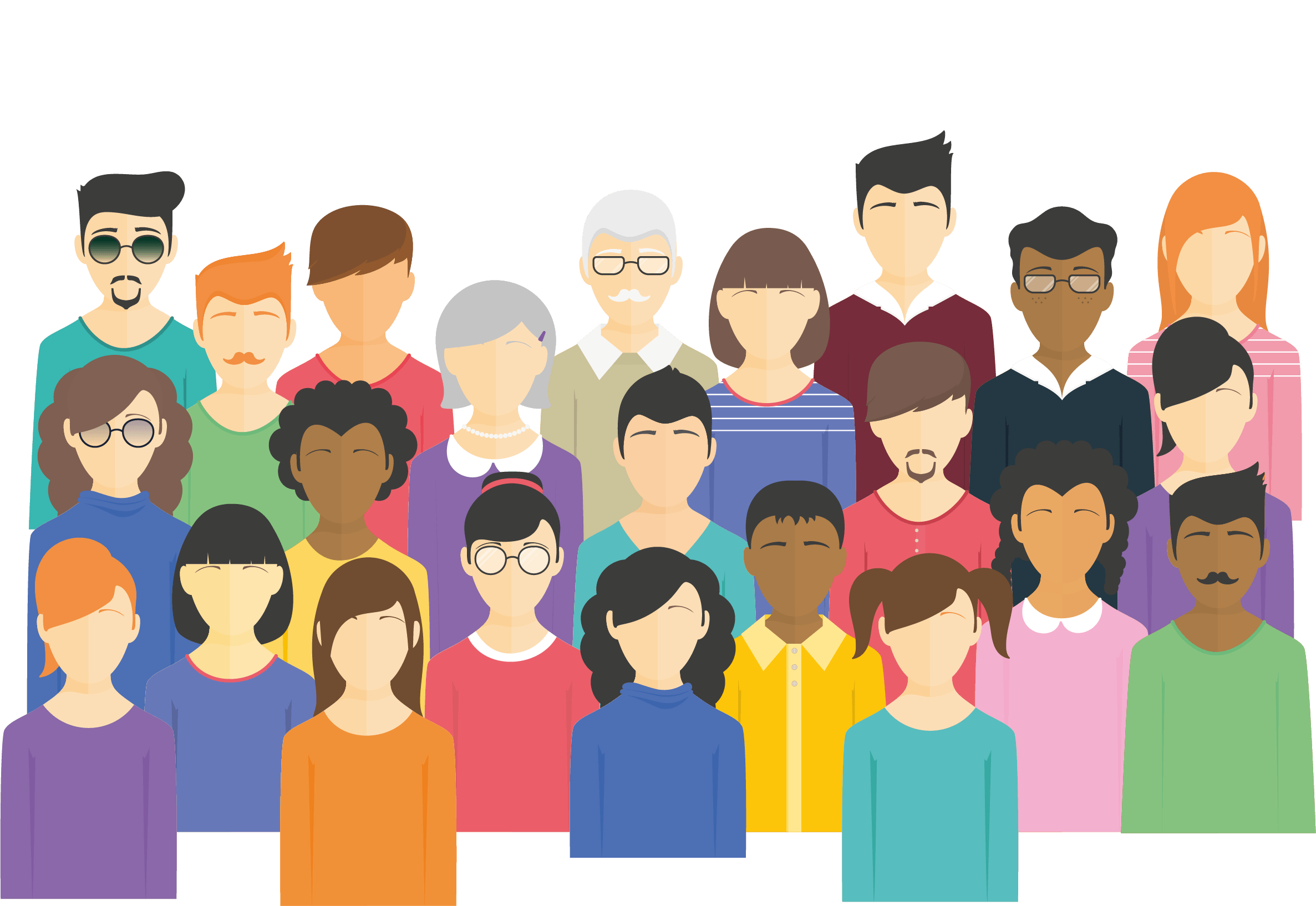 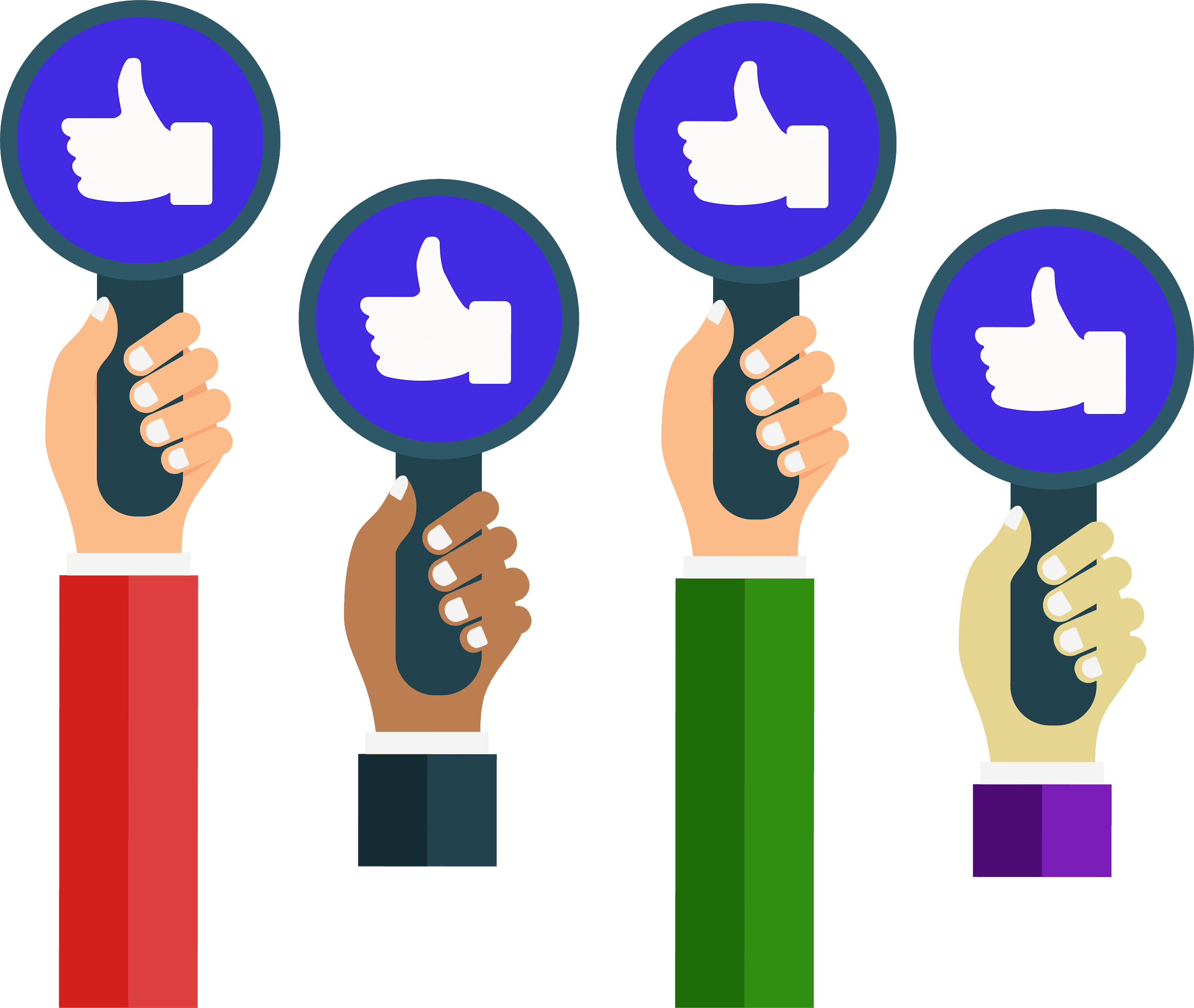 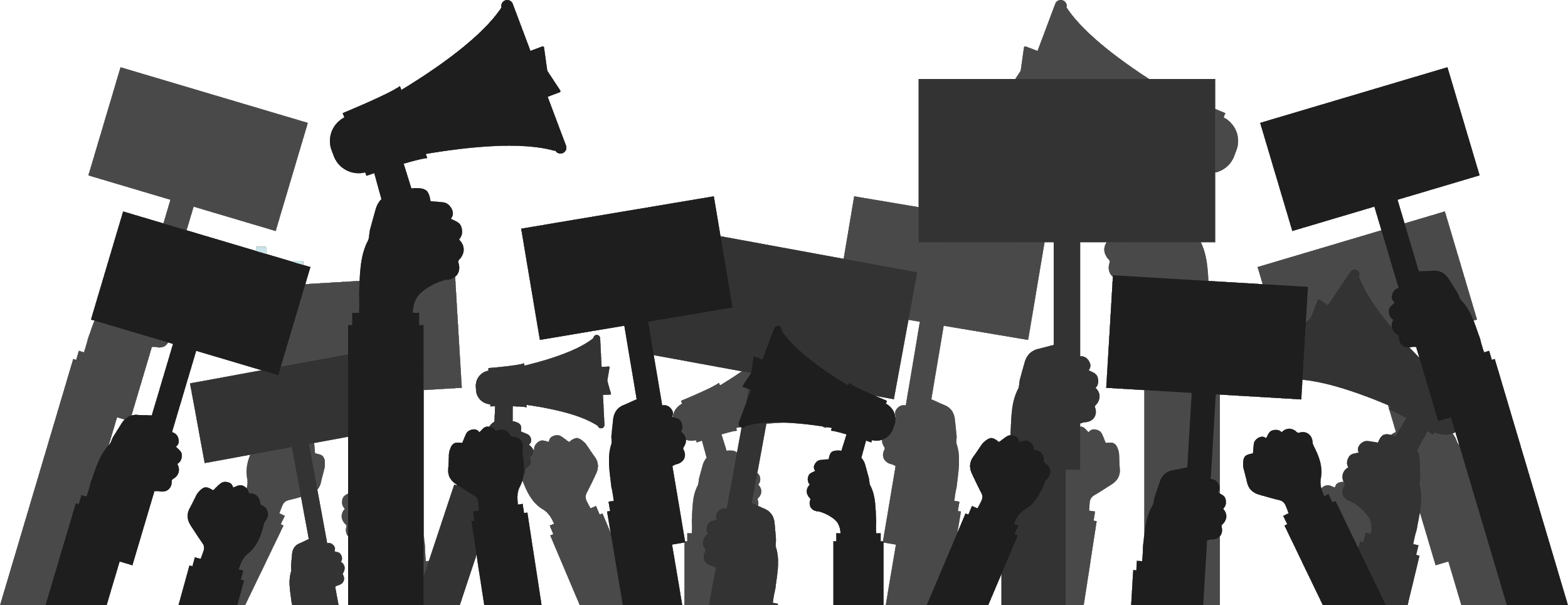 O público em geral
Ativistas
Um grupo com várias filiações
Público
Já conhecidos por assumirem uma posição pública sobre a questão.
Manifestam a sua defesa da causa com veemência.
Frequentemente nos média.
Uma combinação de diferentes perspetivas, pontos de vista e atitudes.
Todos se identificariam como pertencendo ao mesmo grupo do orador ou como opositores.
Socialmente fragmentado.
Pessoas que gostaram da mesma página nas redes sociais ou que pertencem ao mesmo grupo.
Em geral, as pessoas concordam com o orador, mas são oriundas de um amplo conjunto de estratos sociais.
Social e racialmente diversas.
Amigos do orador
Membros de um clube
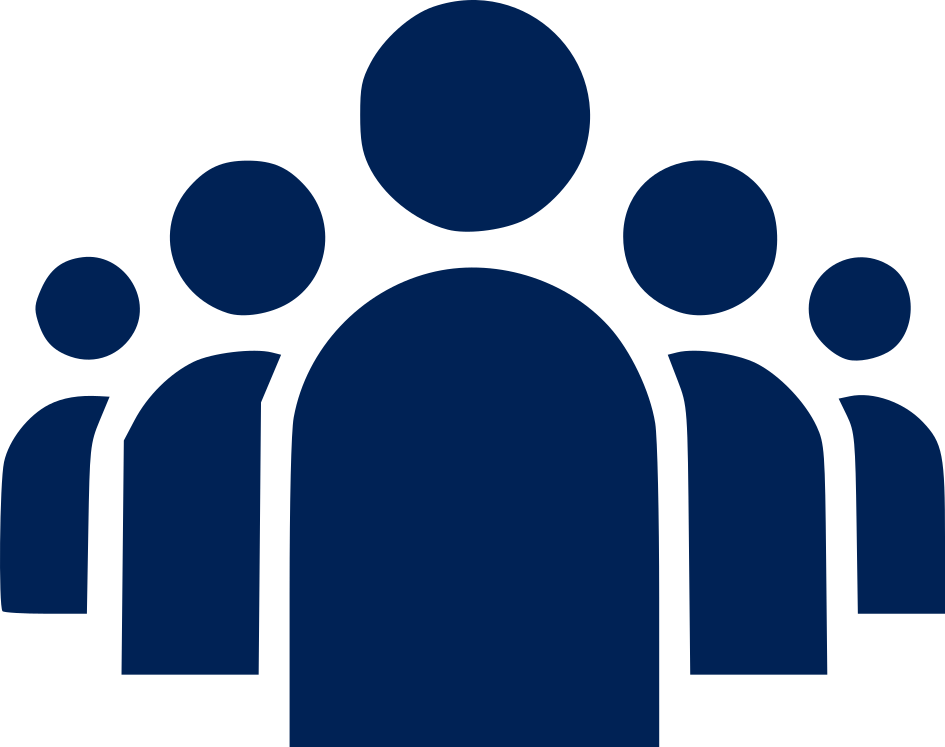 Público
Público
Público
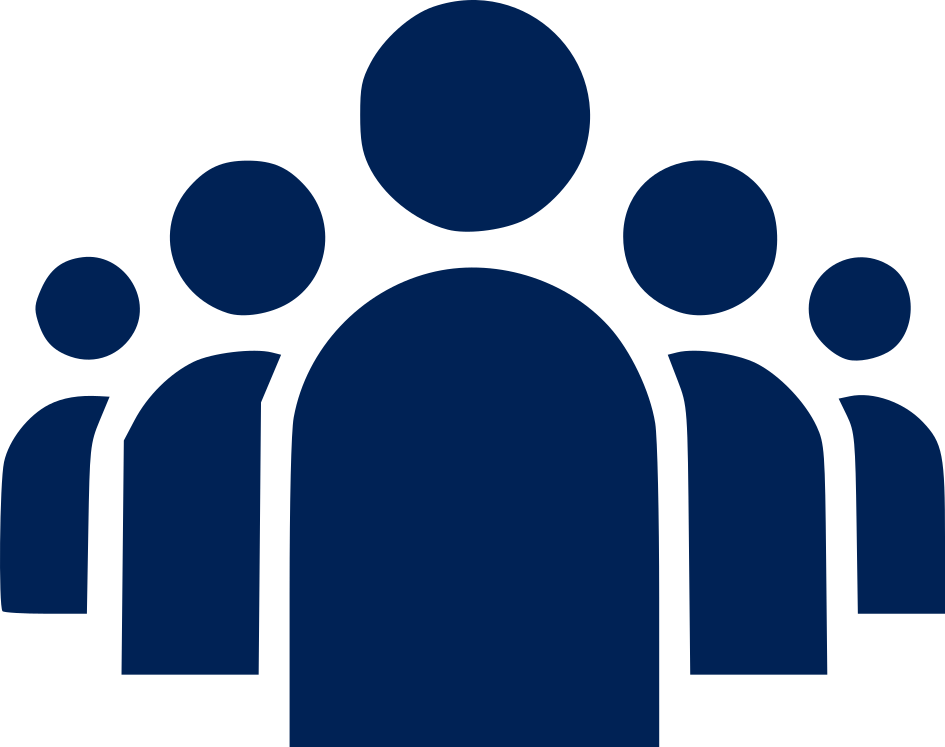 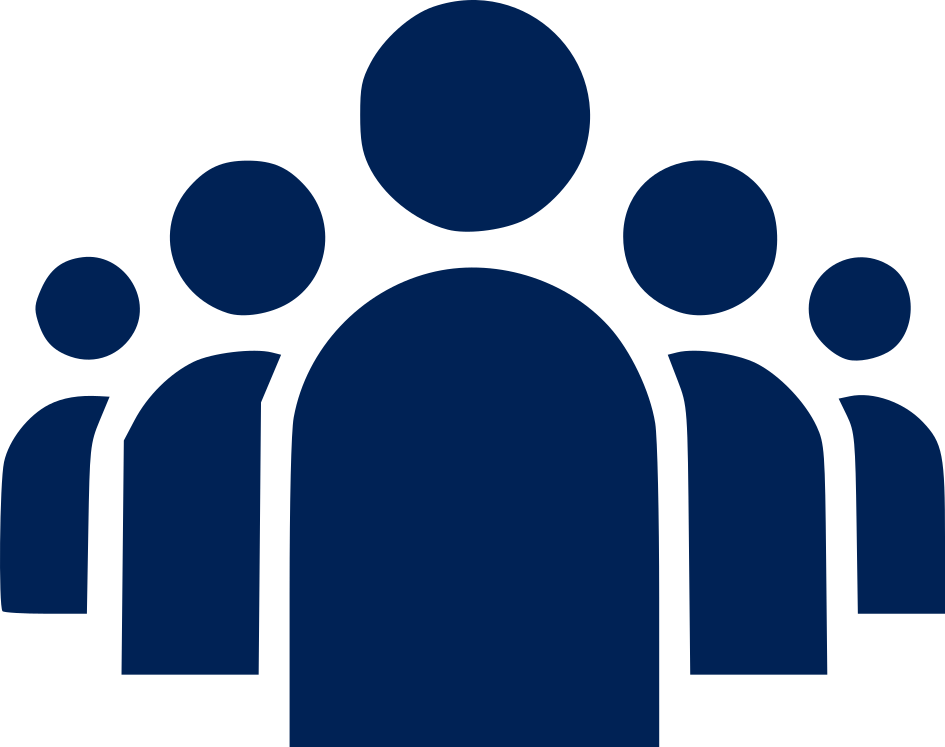 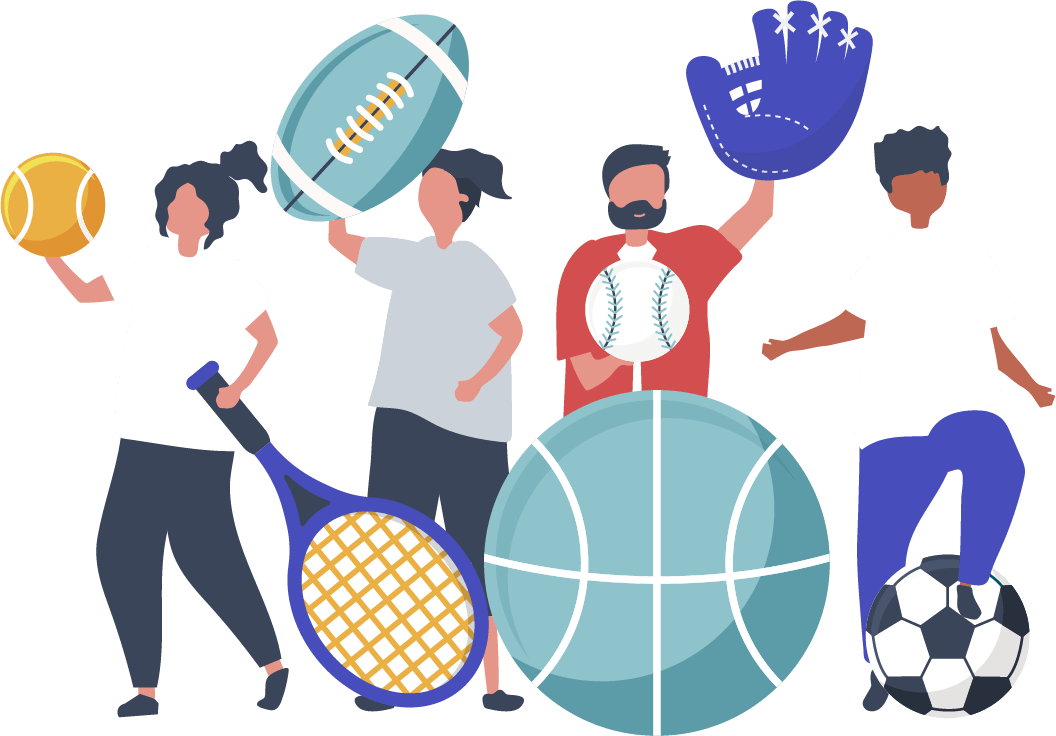 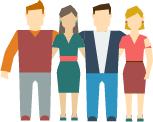 Todos partilham os mesmos interesses, mas sem relação com aquilo que o orador está a falar.
Uma combinação diversa de idades e origens.
Um grupo bem conhecido do orador.
Passam com frequência muito tempo a falar de todo o género de coisas.
Em termos gerais, são de origens semelhantes.
Alvo
Alvo
Alvo
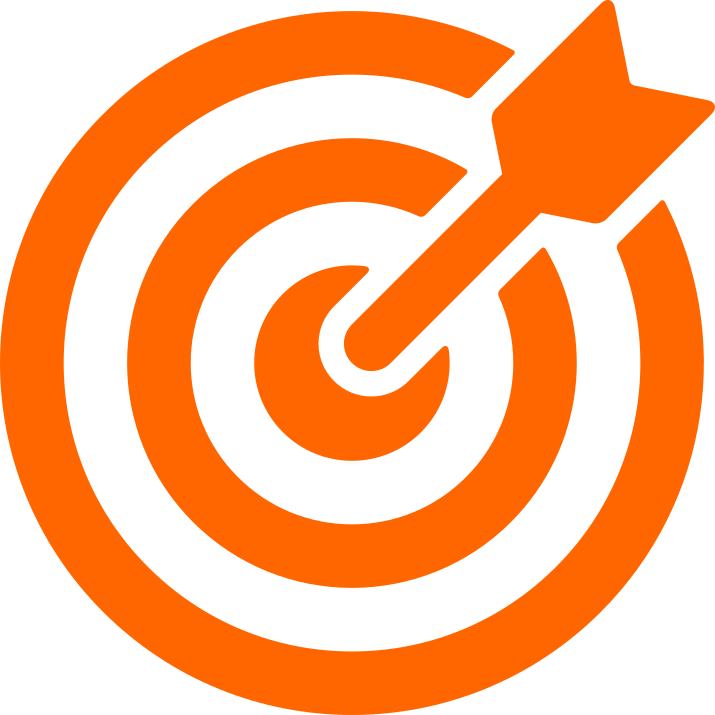 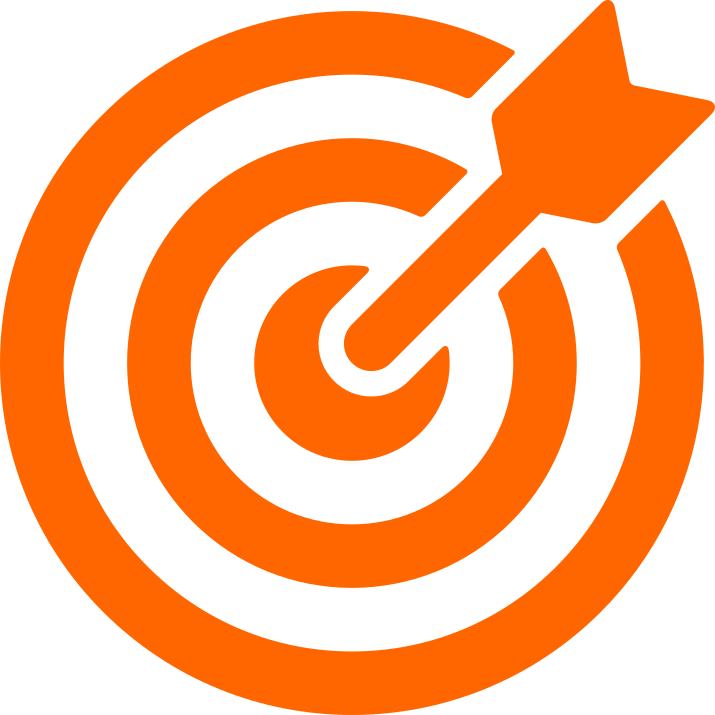 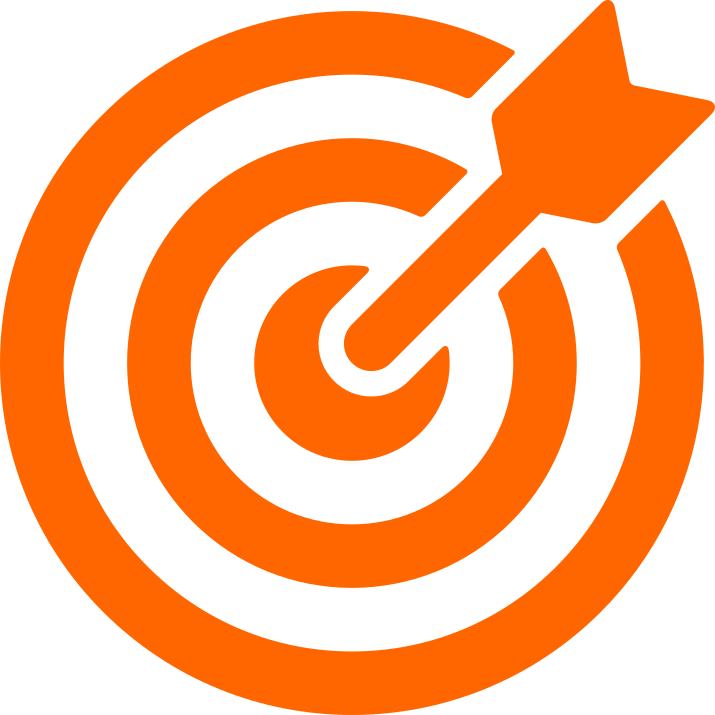 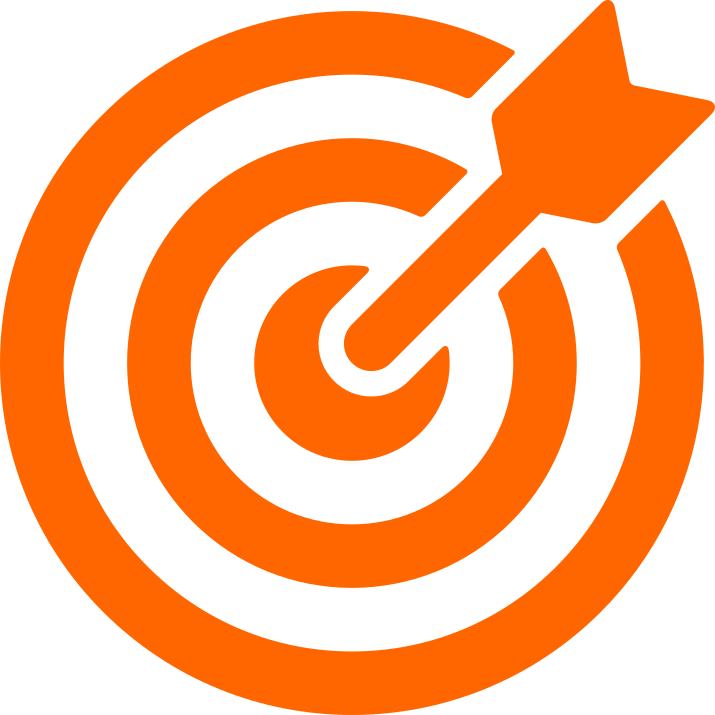 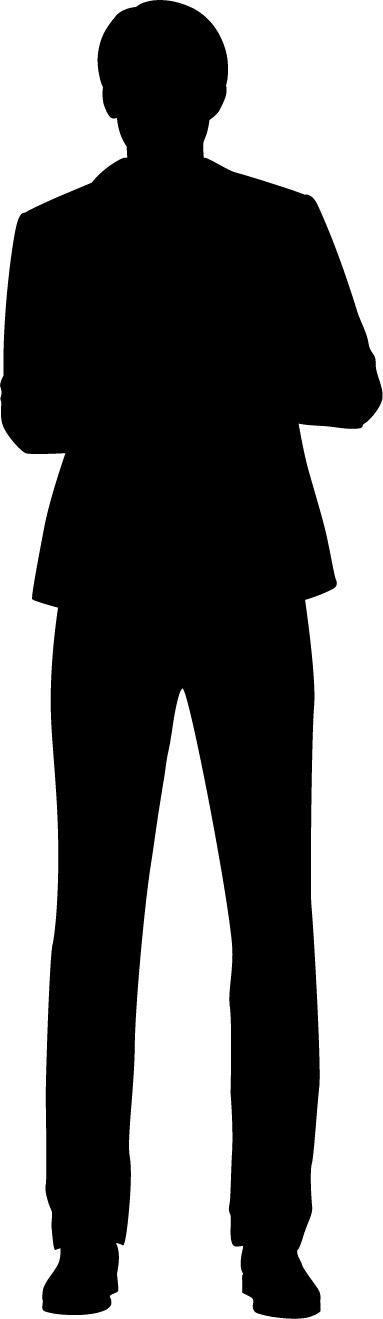 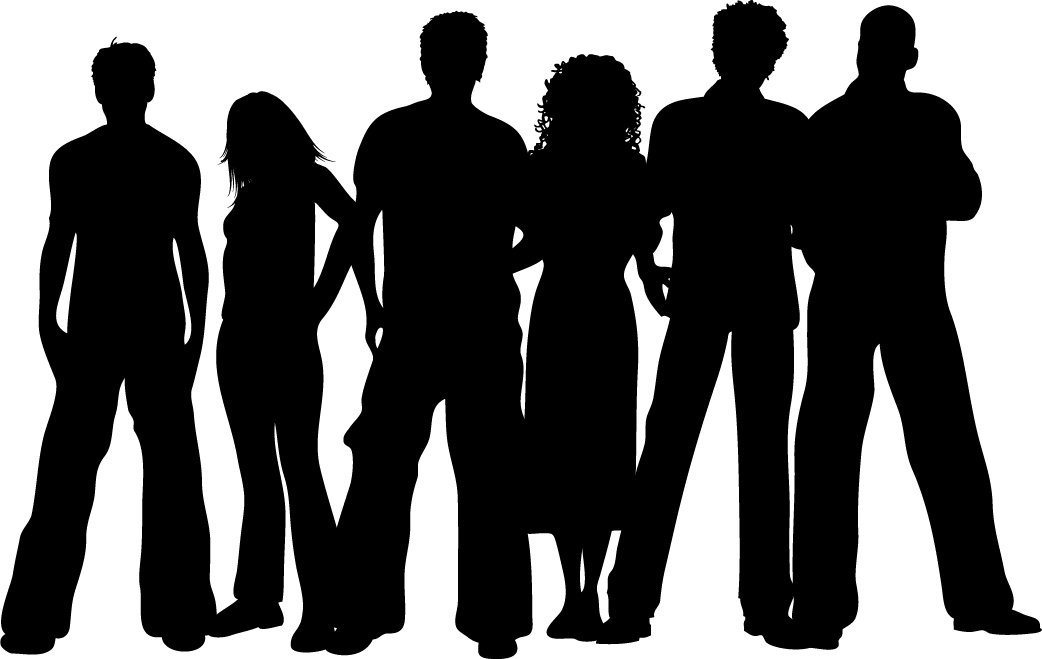 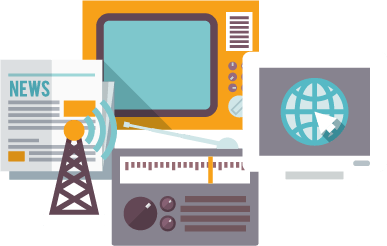 Uma pessoa conhecida do orador
Uma figura pública na comunicação social
Um grupo na sociedade
Alvo
Ligados por uma ou mais características
Exprimiu recentemente uma forte opinião sobre um tópico específico.
Muitas vezes, esta pessoa pronuncia-se explicitamente sobre os outros, mas é voluntária numa instituição de beneficência local.
Alvo
Alvo
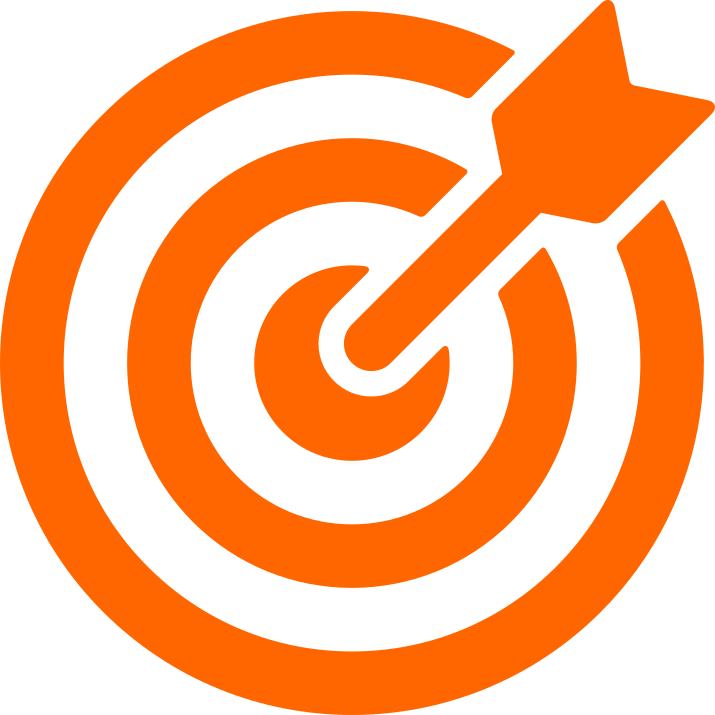 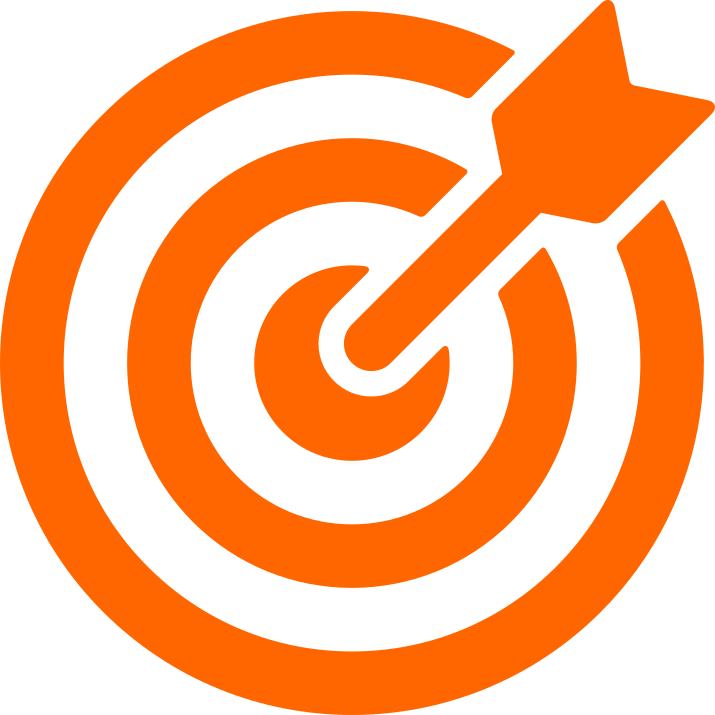 As pessoas de um determinado país
Uma pessoa desconhecida do orador
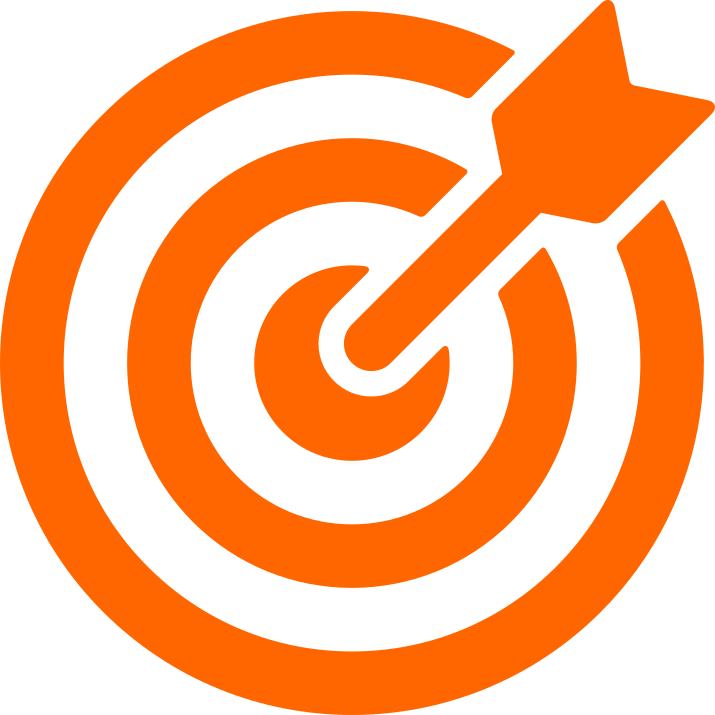 Alvo
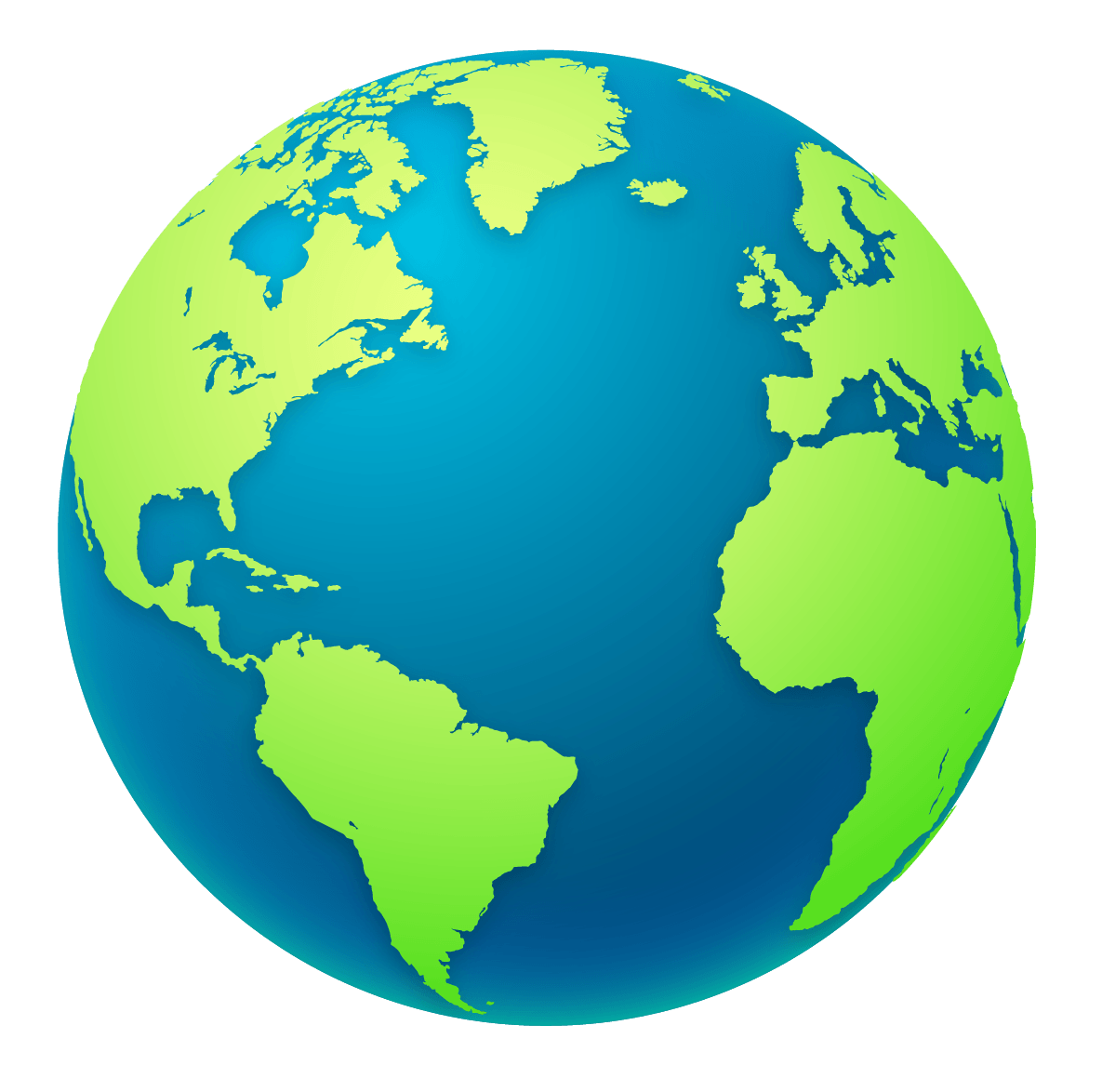 ?
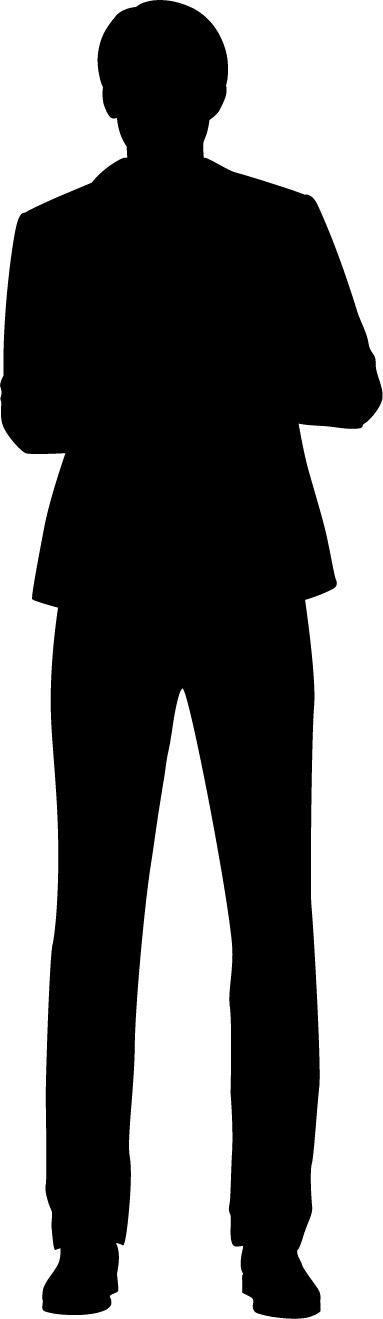 O seu conhecimento sobre esta pessoa resulta do que ouviu outros dizer ou da comunicação social.
As pessoas de um determinado país.
Características
Características
Características
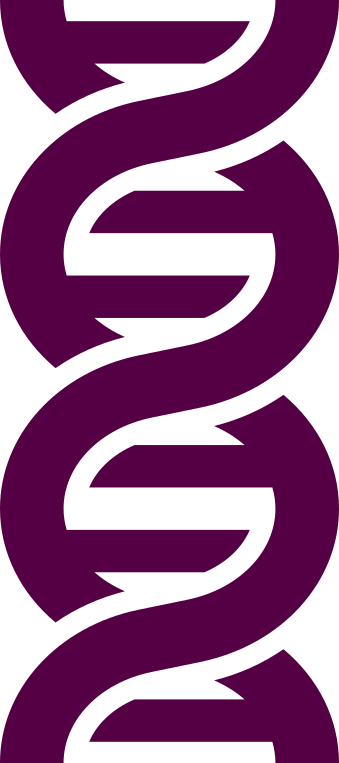 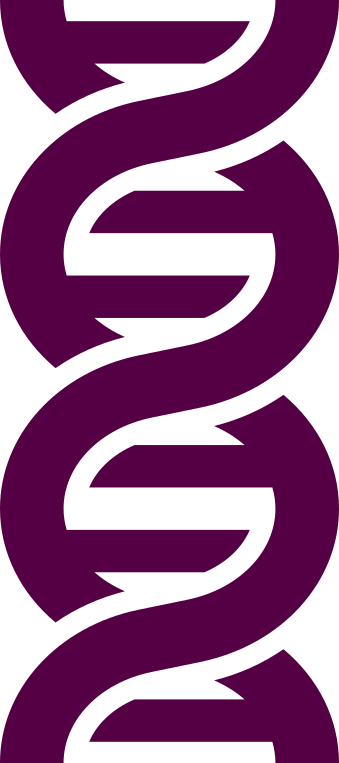 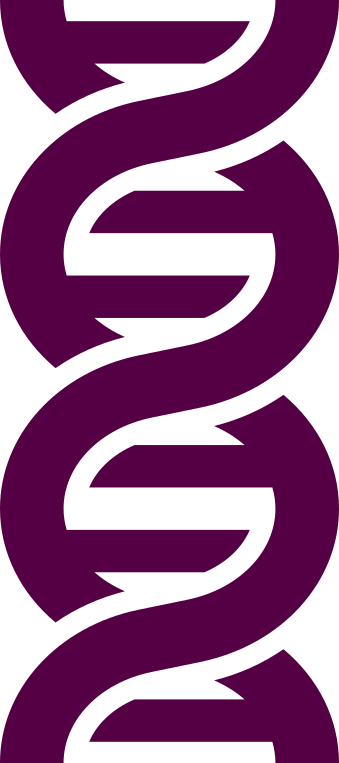 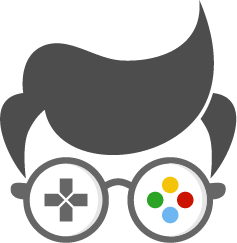 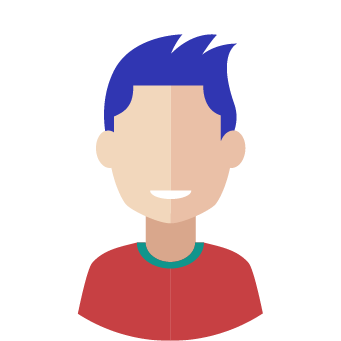 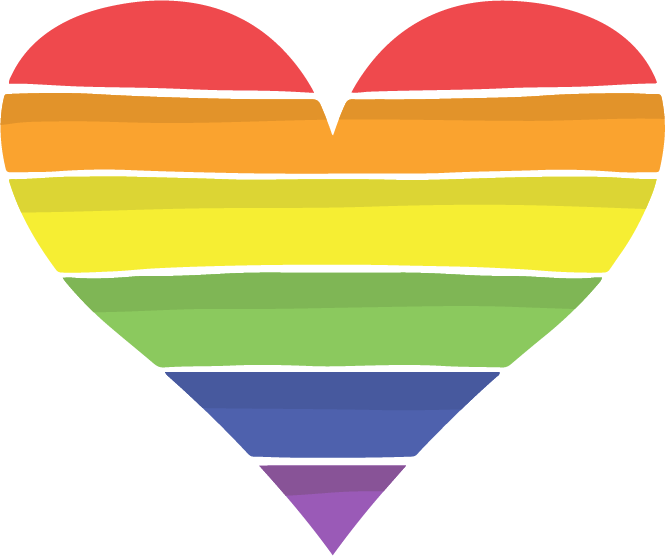 LGBTQ+
Entendido em computadores
Cabelo azul
Esta característica inclui todas as pessoas determinadas que são especialistas numa área em particular. Podem também demonstrar baixas competências sociais ou ter um fraco sentido do que é a  moda. As pessoas nesta categoria falam, muitas vezes, obsessivamente, da sua paixão ou com grande pormenor técnico.
Esta característica inclui todas as pessoas que se identificam como sendo:
Lésbicas
Homossexuais
Bissexuais
Transexuais
Questionam a sua identidade
Ou outros
A característica inclui todas as pessoas que têm cabelo azul. Pode ser comprido, curto, natural ou pintado. As pessoas que compõem este grupo variam bastante em termos de idade.
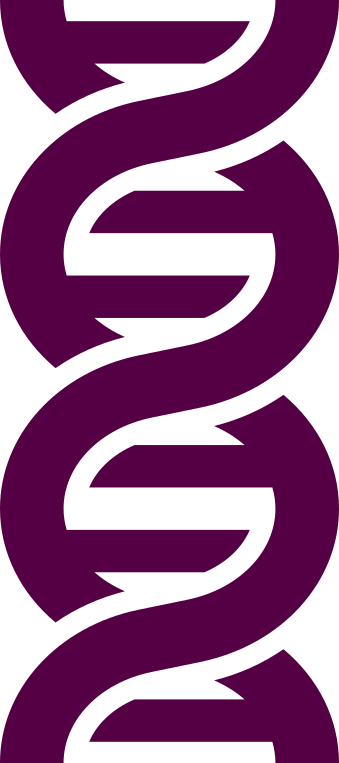 Características
Deficiência
Religião
Características
Características
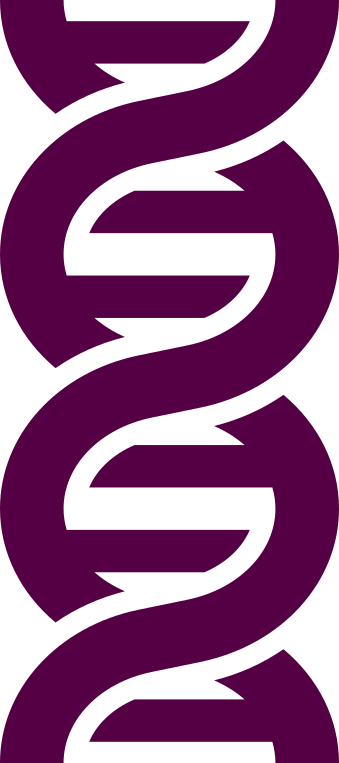 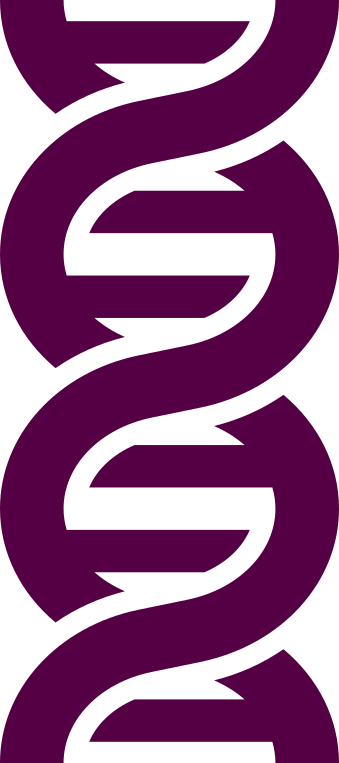 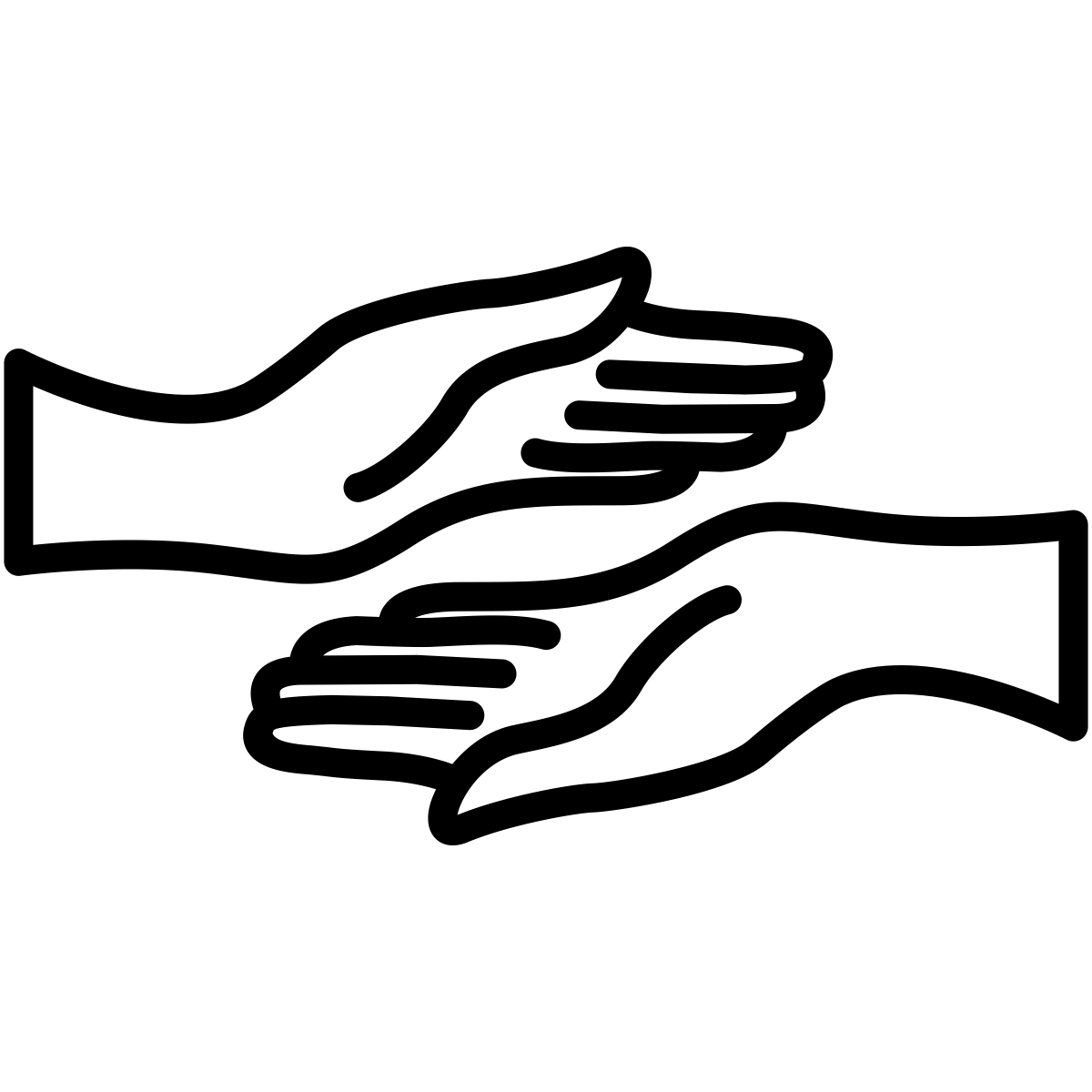 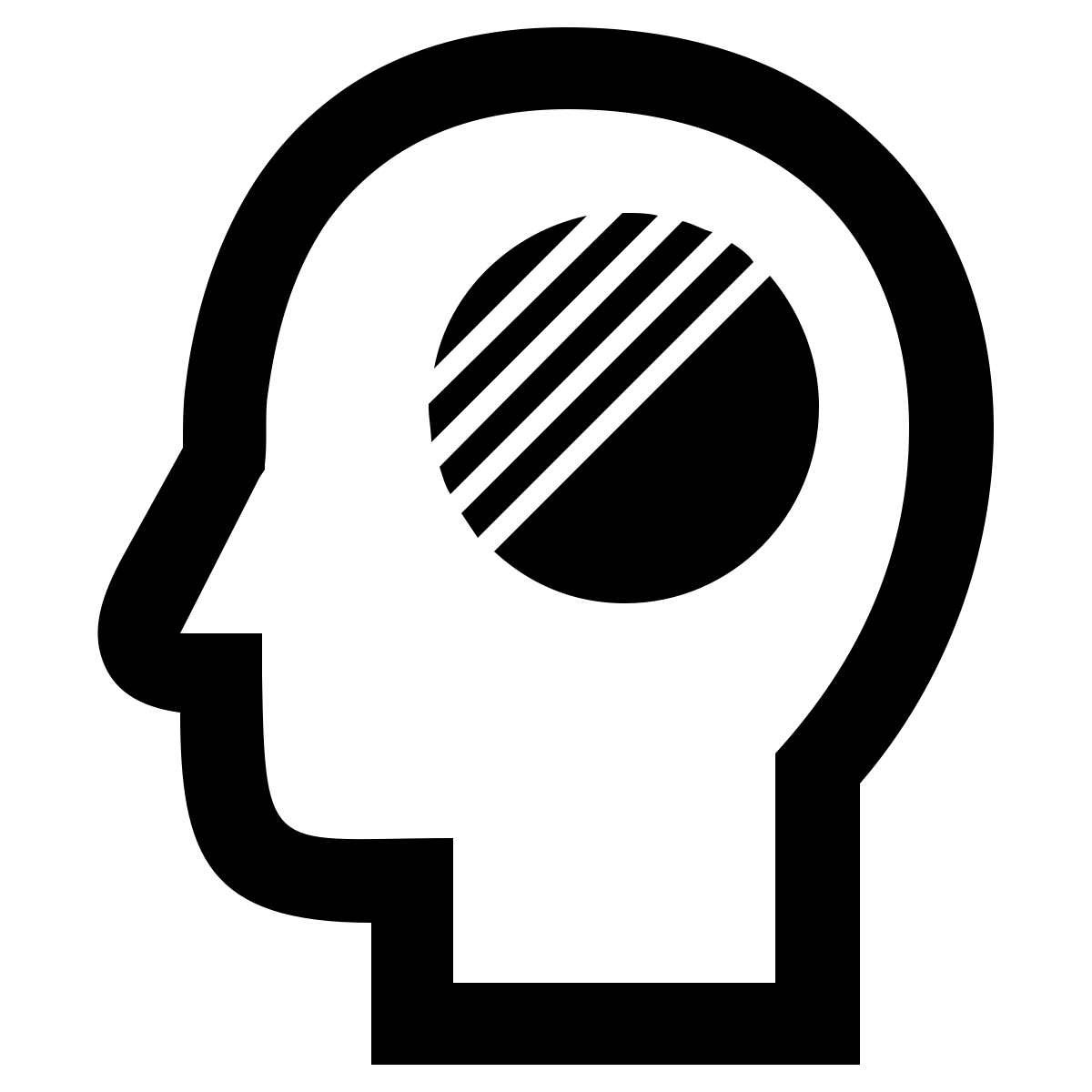 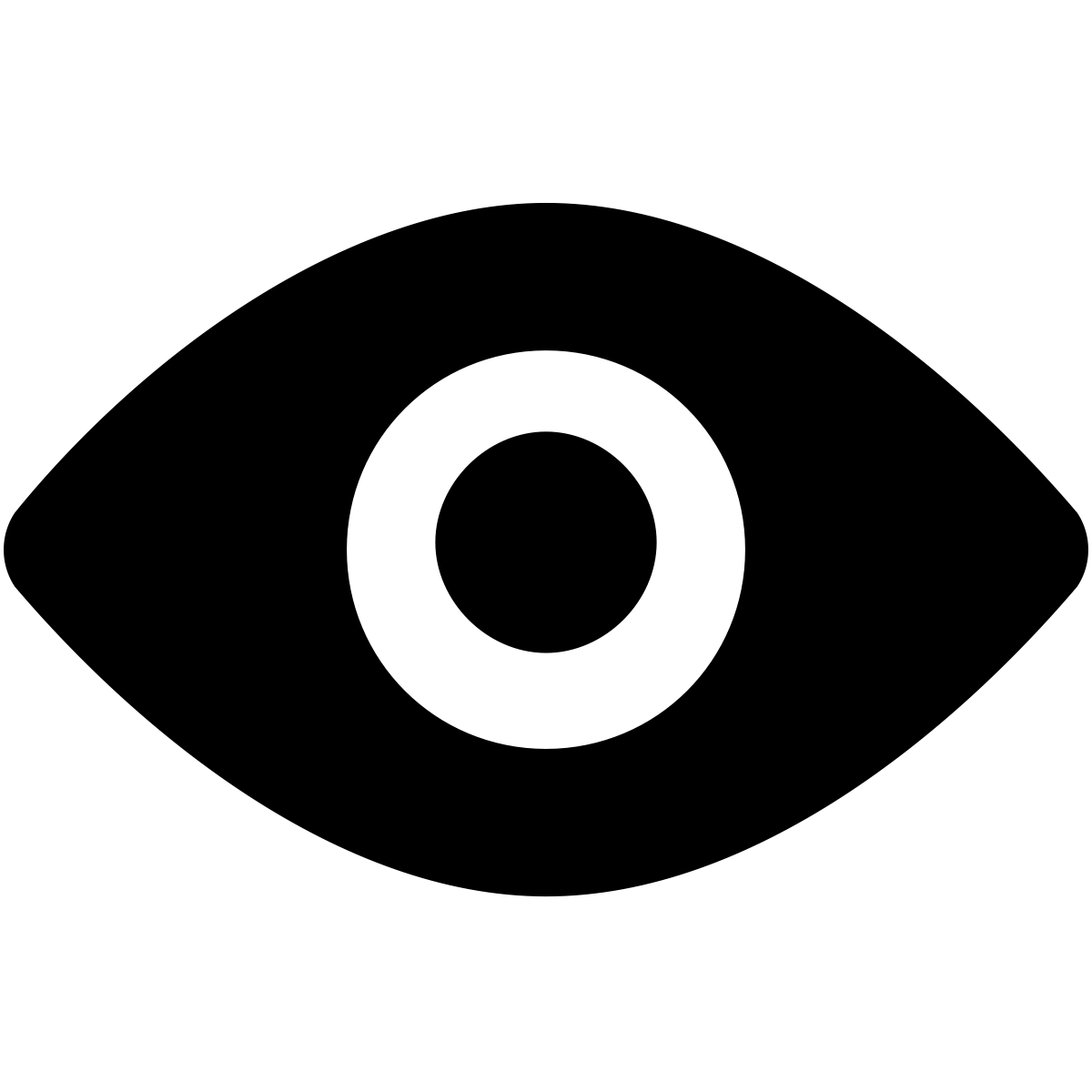 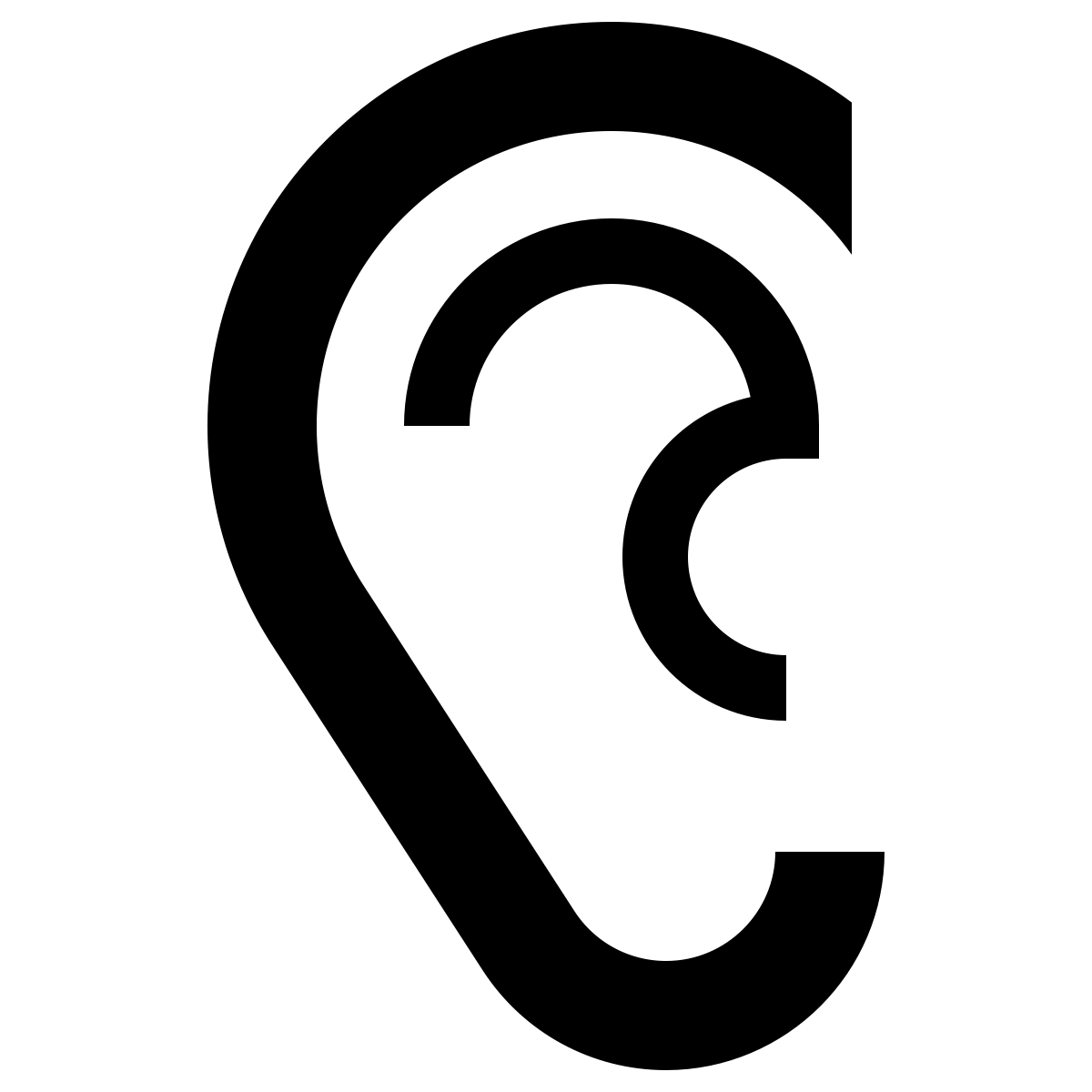 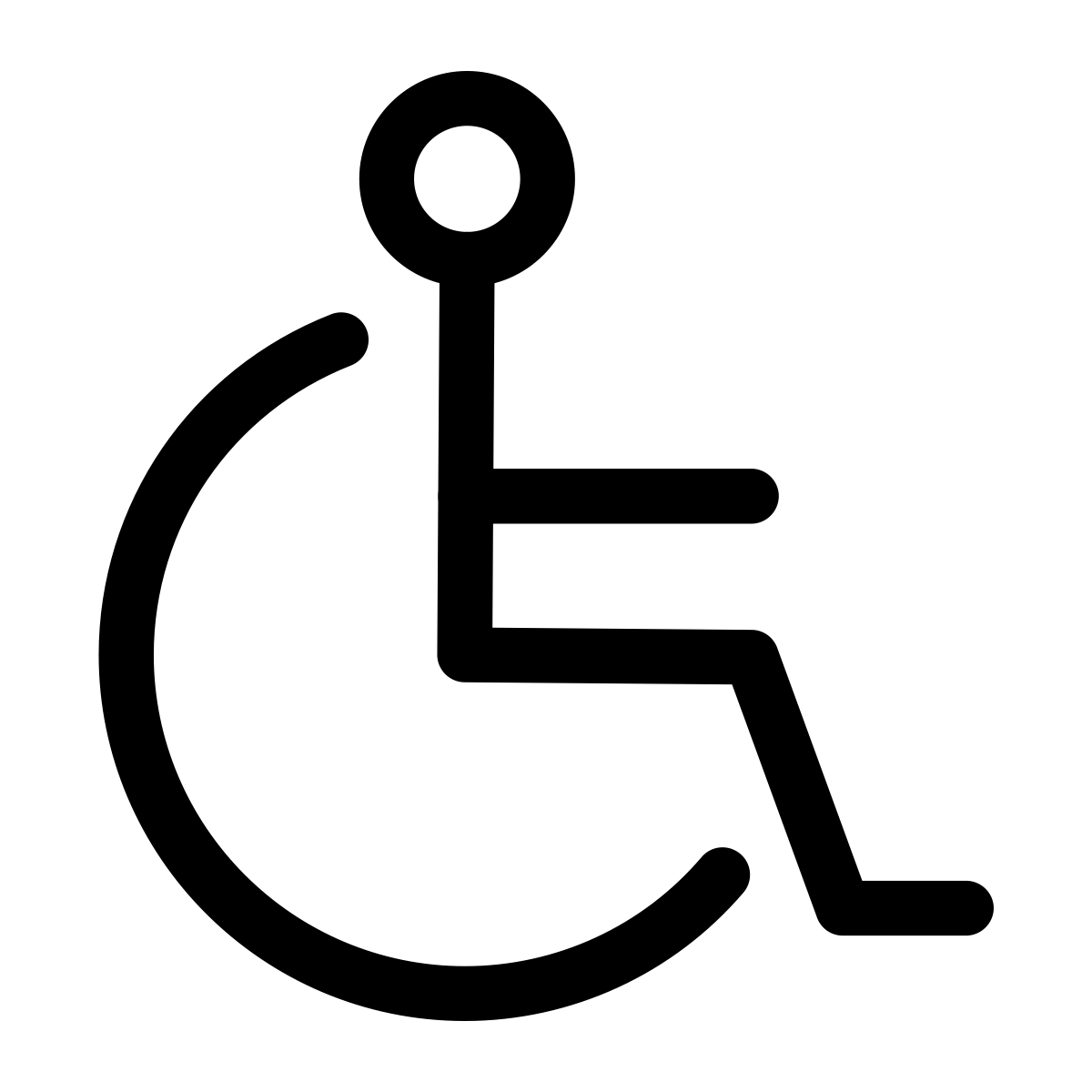 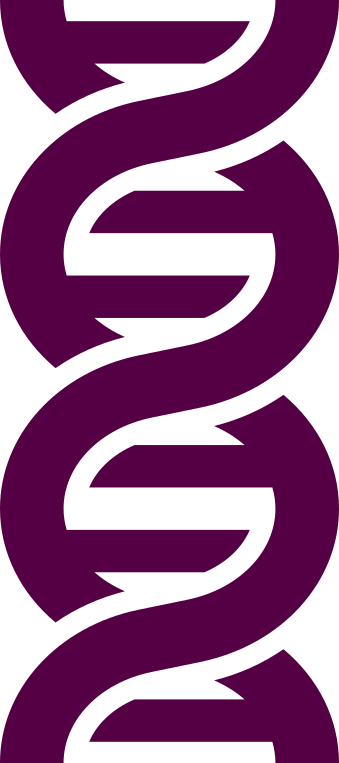 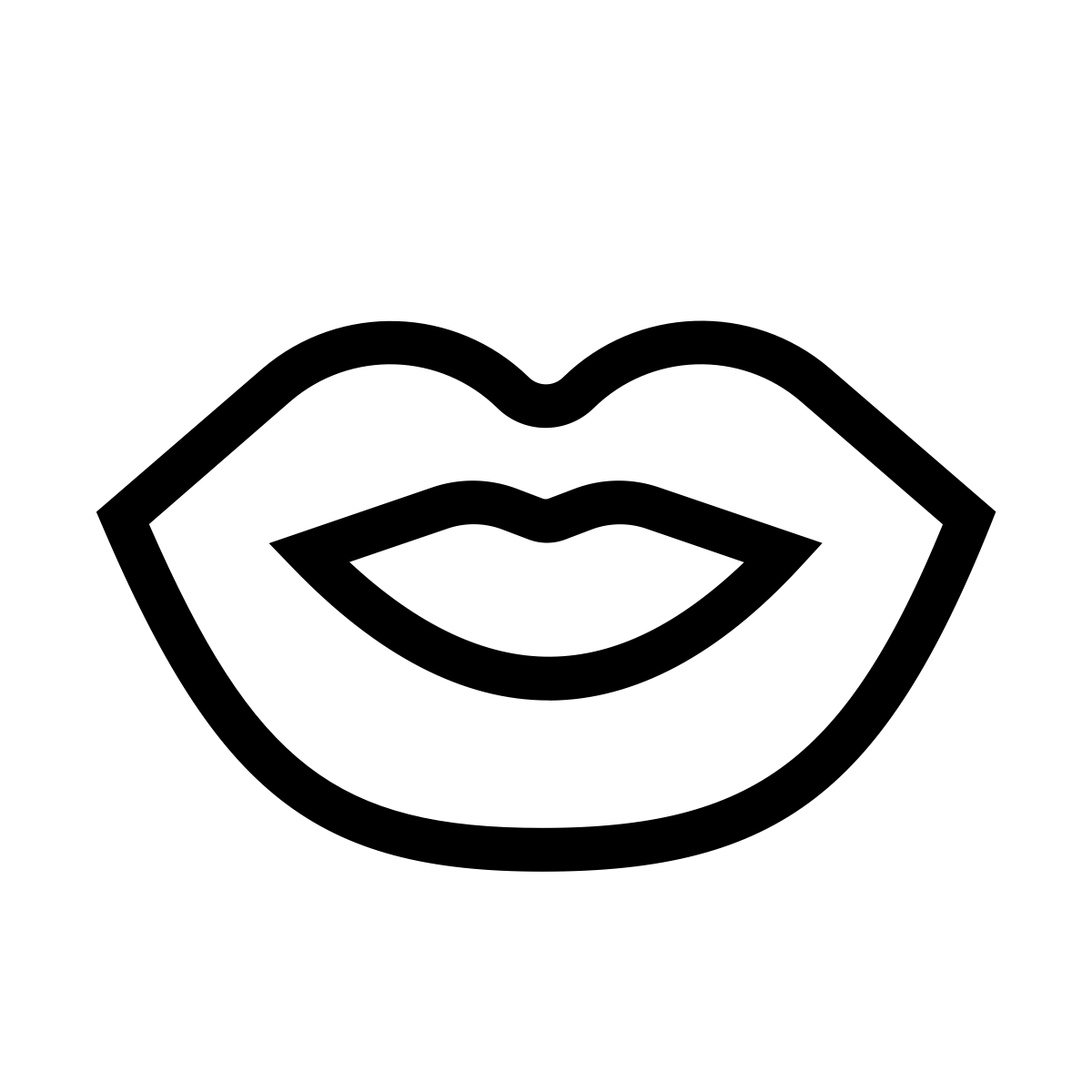 Esta característica inclui todas as pessoas que se identificam como pertencendo a uma determinada religião, as que não acreditam ou que questionam a existência da religião, como por exemplo:
Judeus (judaísmo)
Muçulmanos (Islão)
Ateus (não acreditam na existência de Deus)
Características
Esta característica inclui as pessoas que têm uma deficiência física ou mental, com um impacto duradouro ou significativo na sua vida.
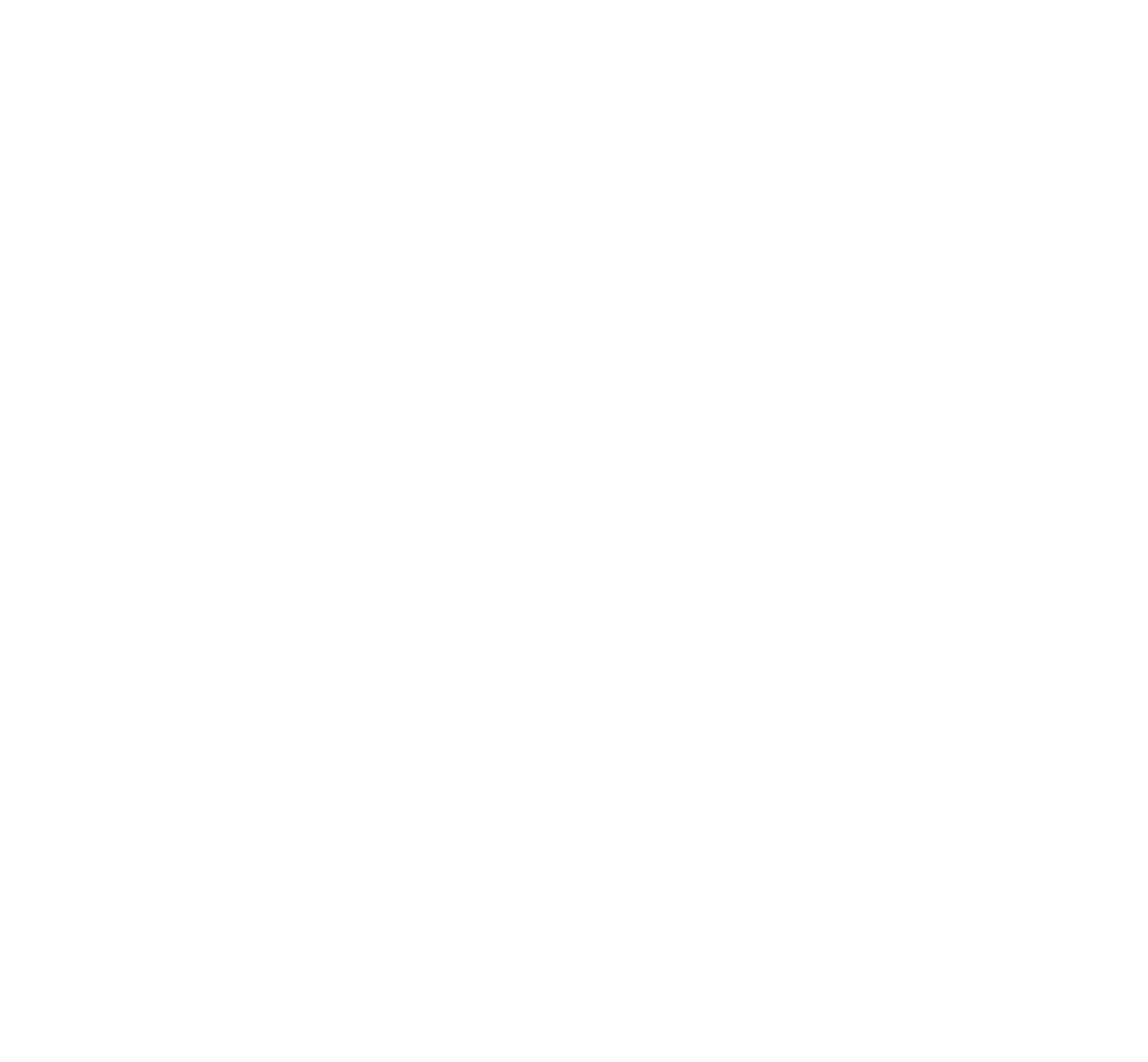 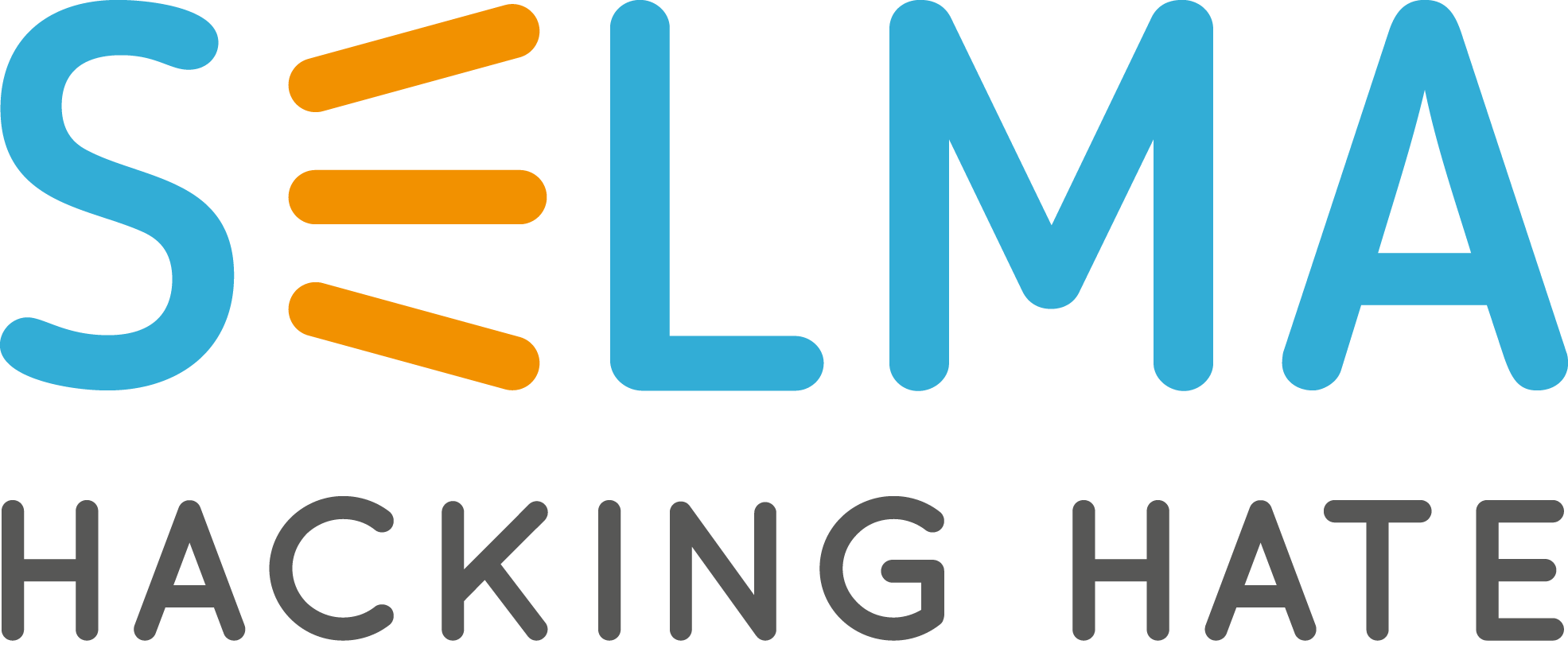 www.hackinghate.eu
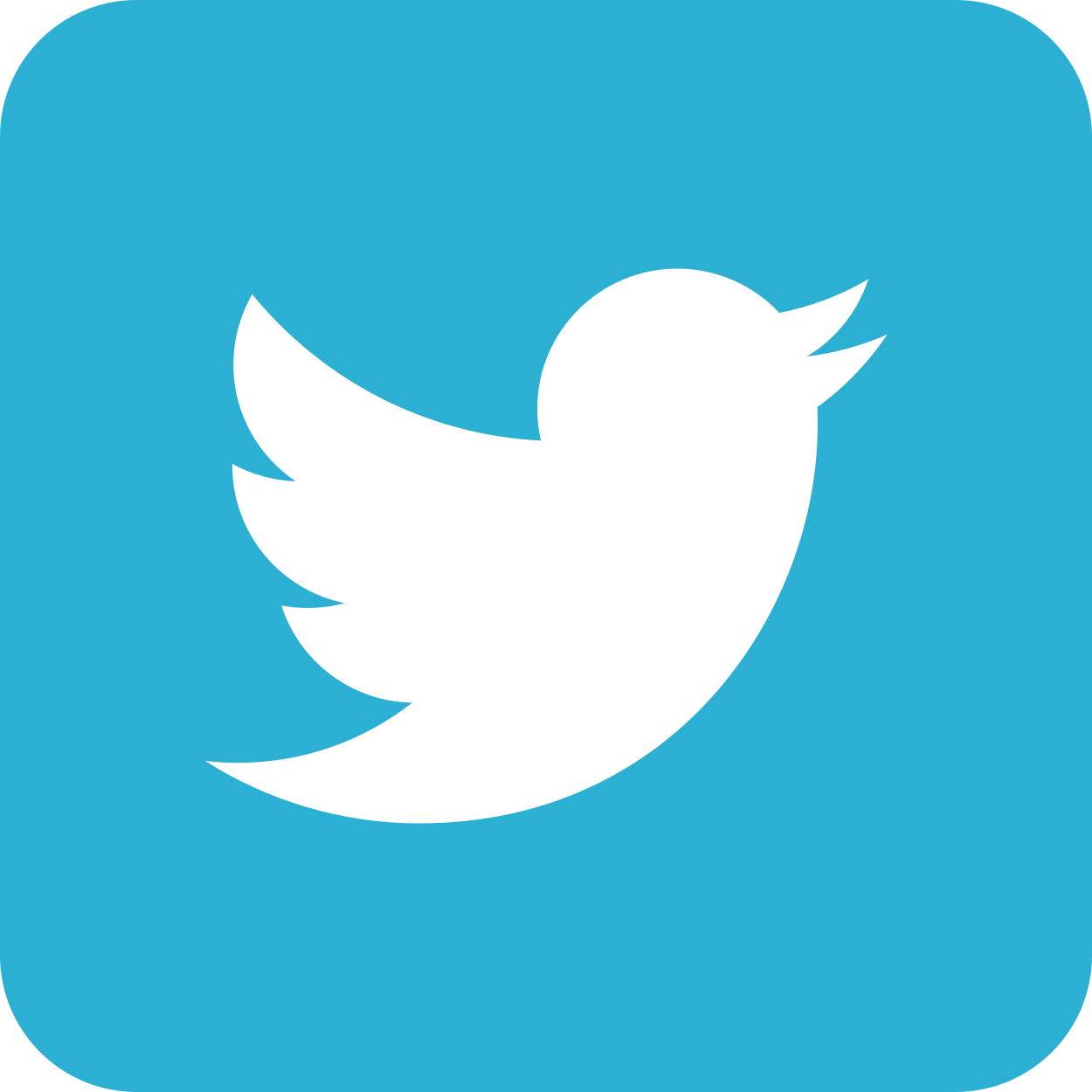 #SELMA_eu
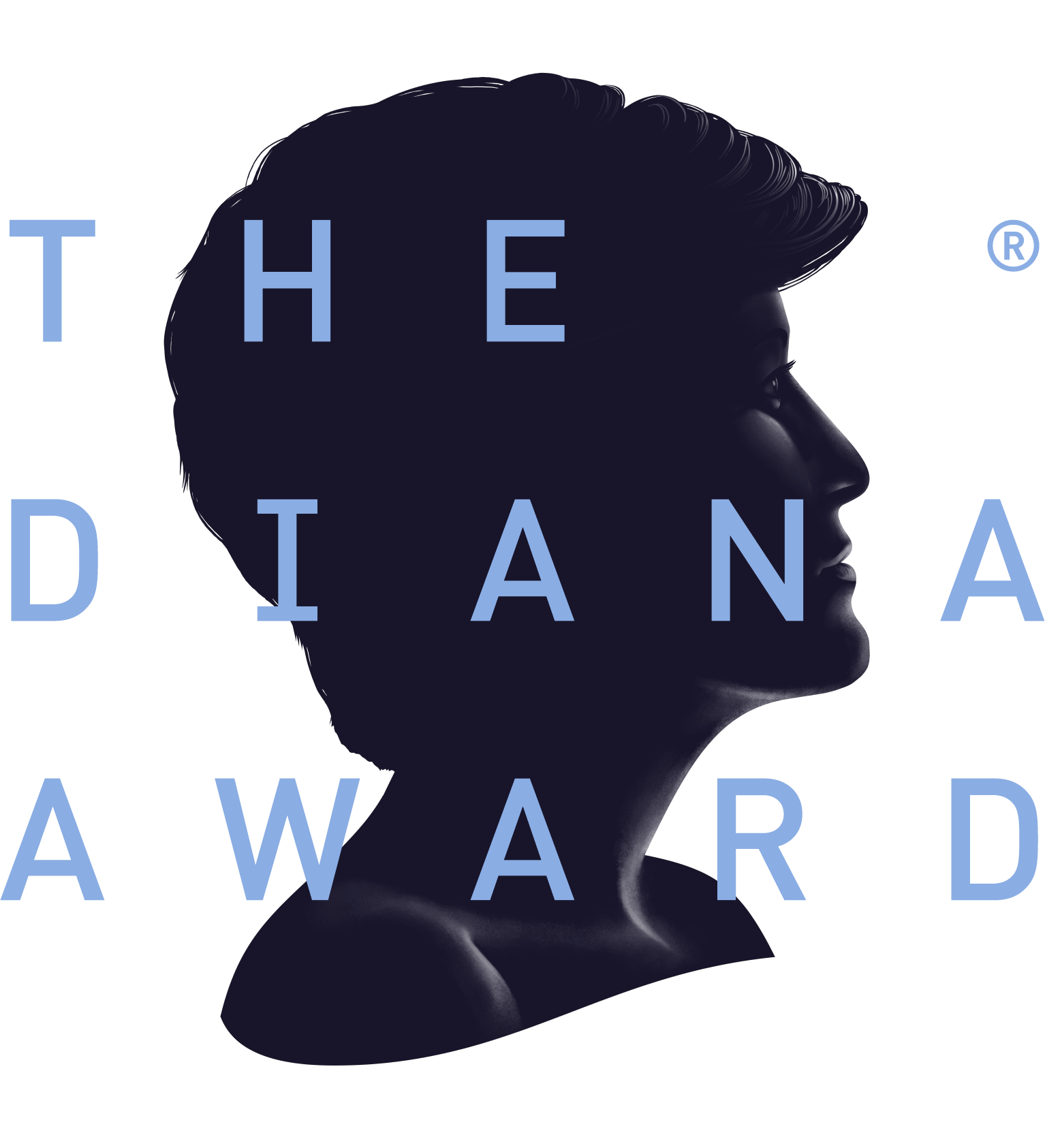 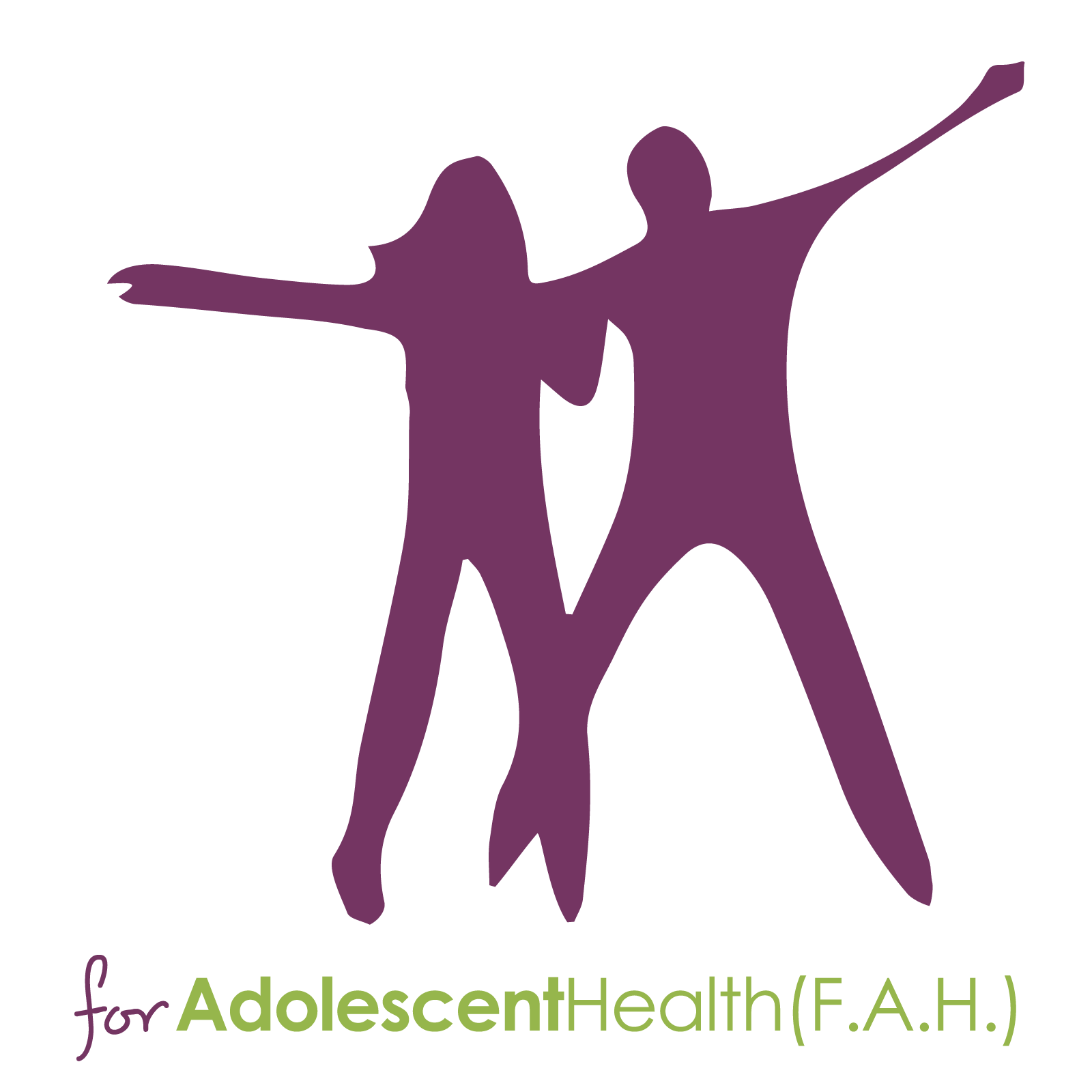 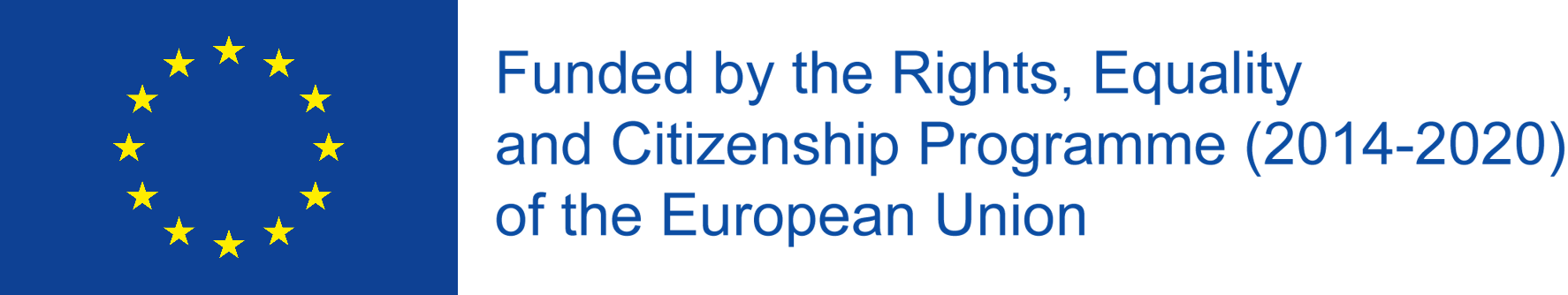 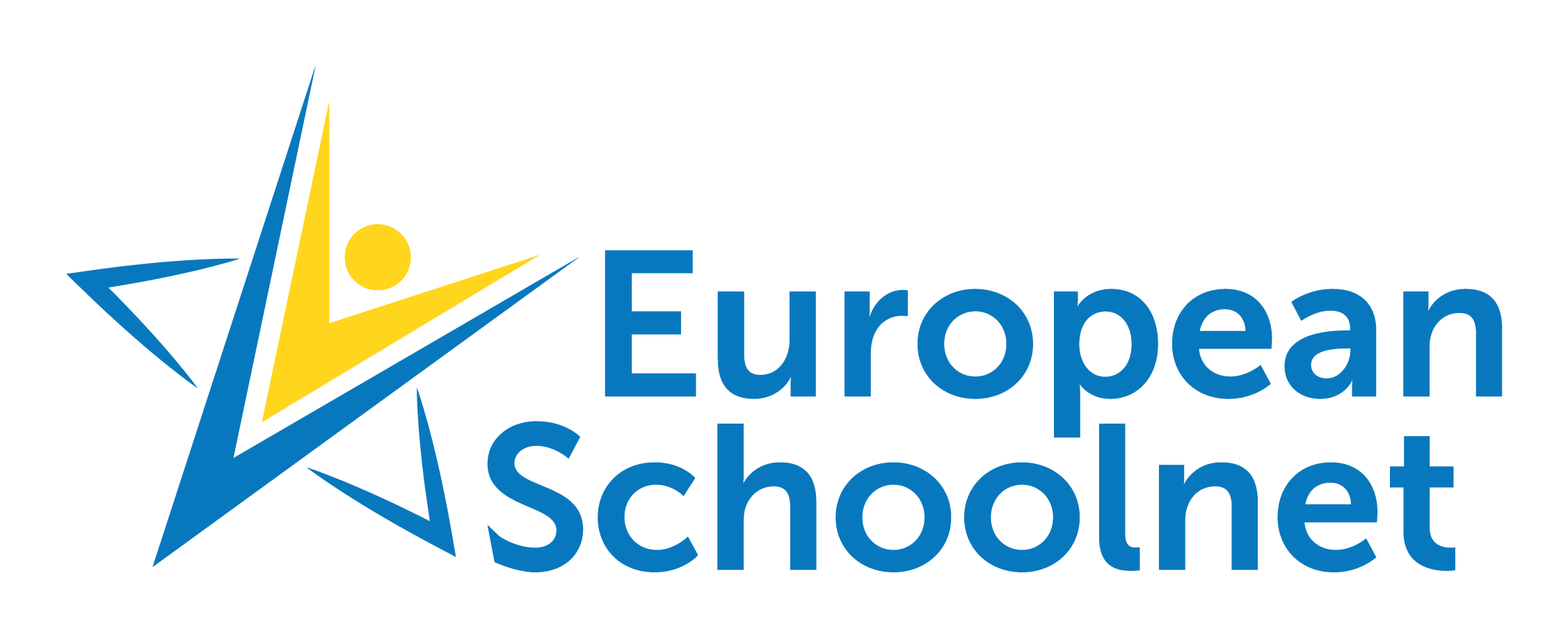 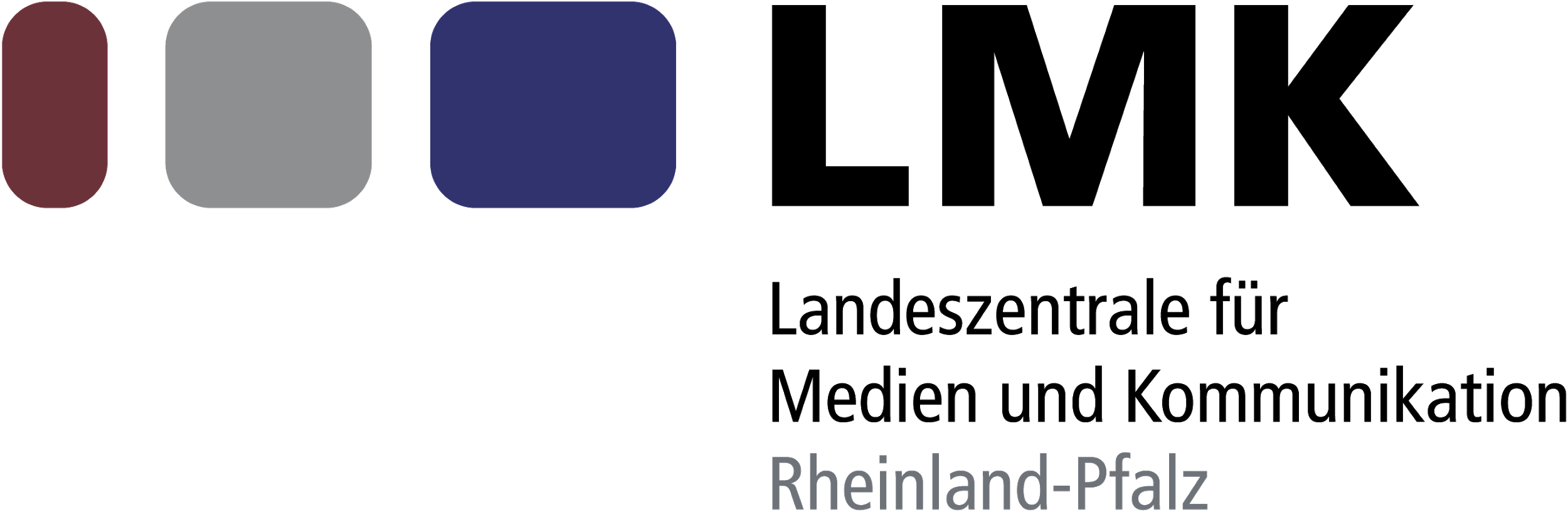 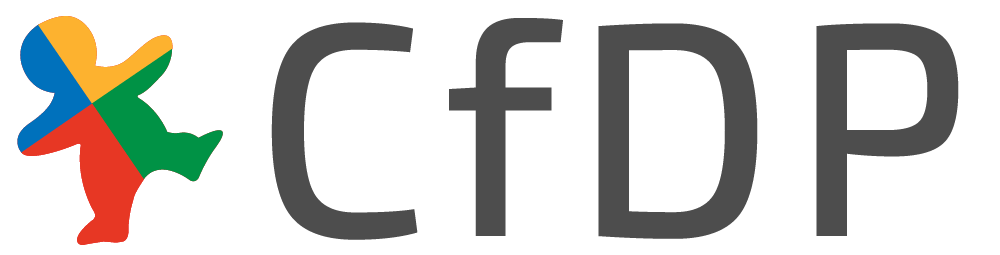 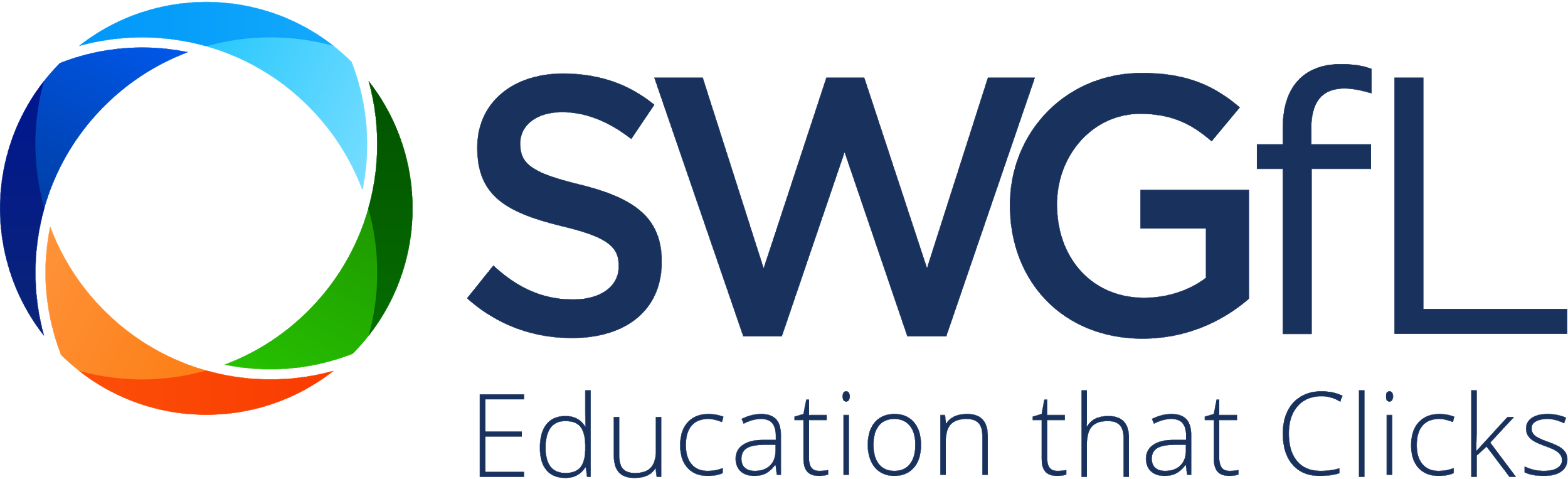